Basal Eudicots
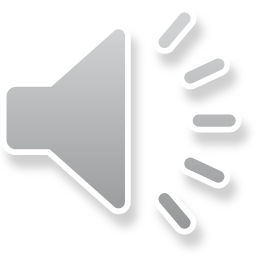 Judd et al pp. 323-334
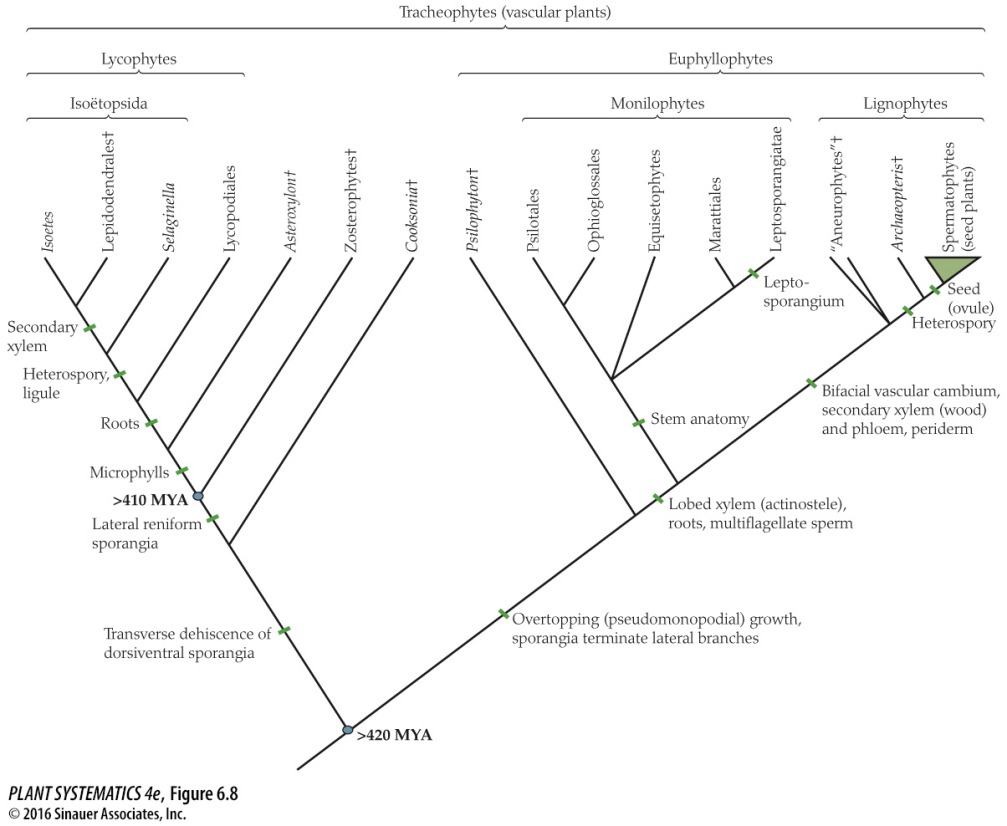 Remember the really big picture…
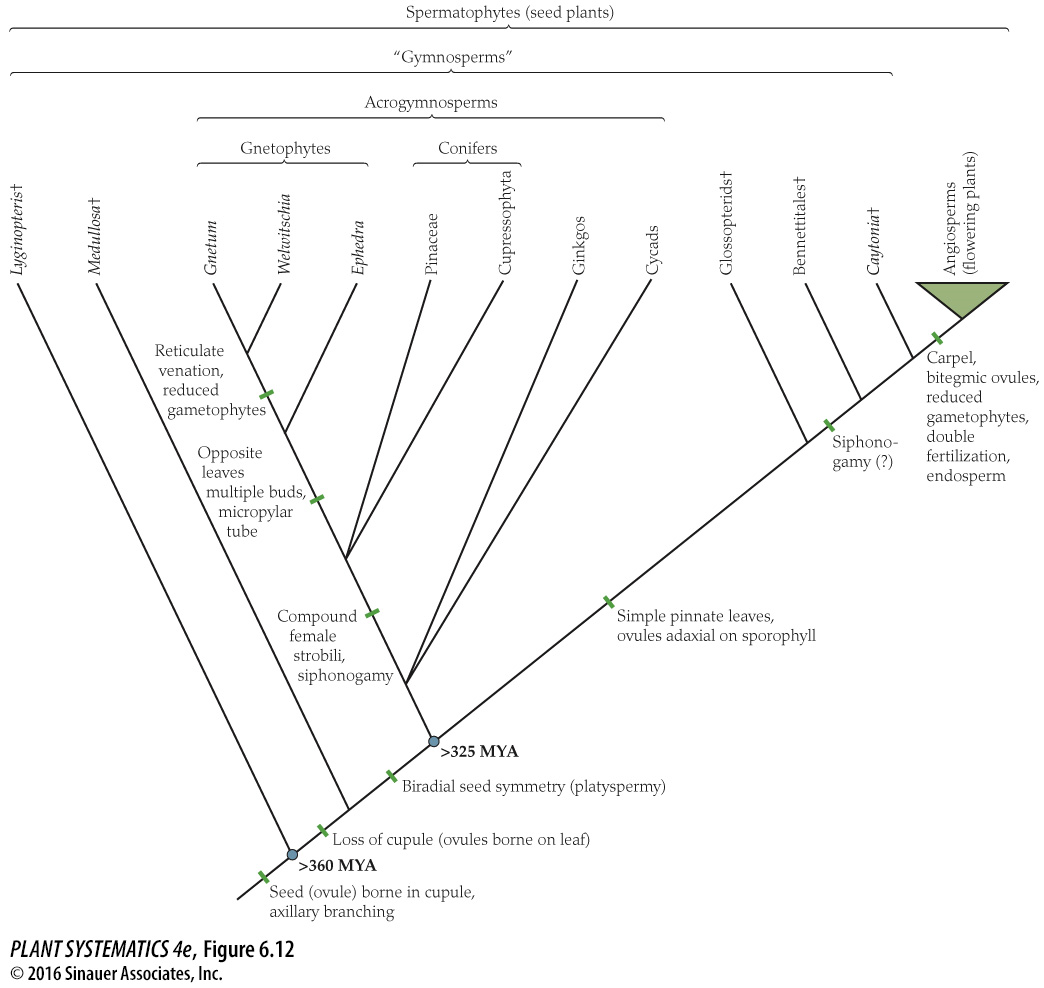 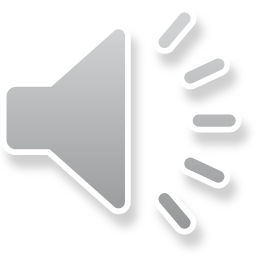 Mosses, Liverworts, Hornworts
Algae
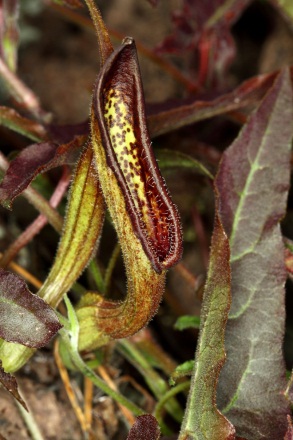 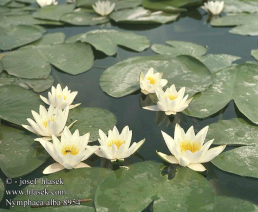 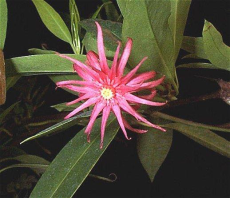 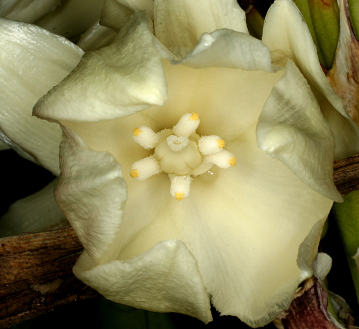 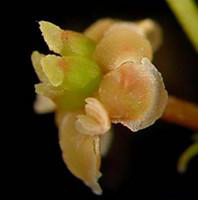 Magnoliids
Amborella
Nymphaeales
Austrobaileyales
Monocots
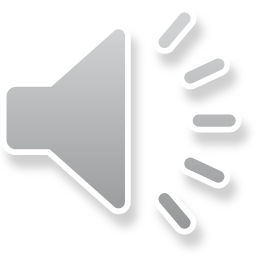 Eudicots
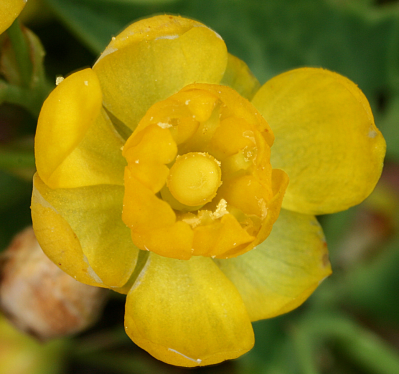 ANA Grade
Remember the big picture….
You are here
Angiosperm Relationships
(simplified)
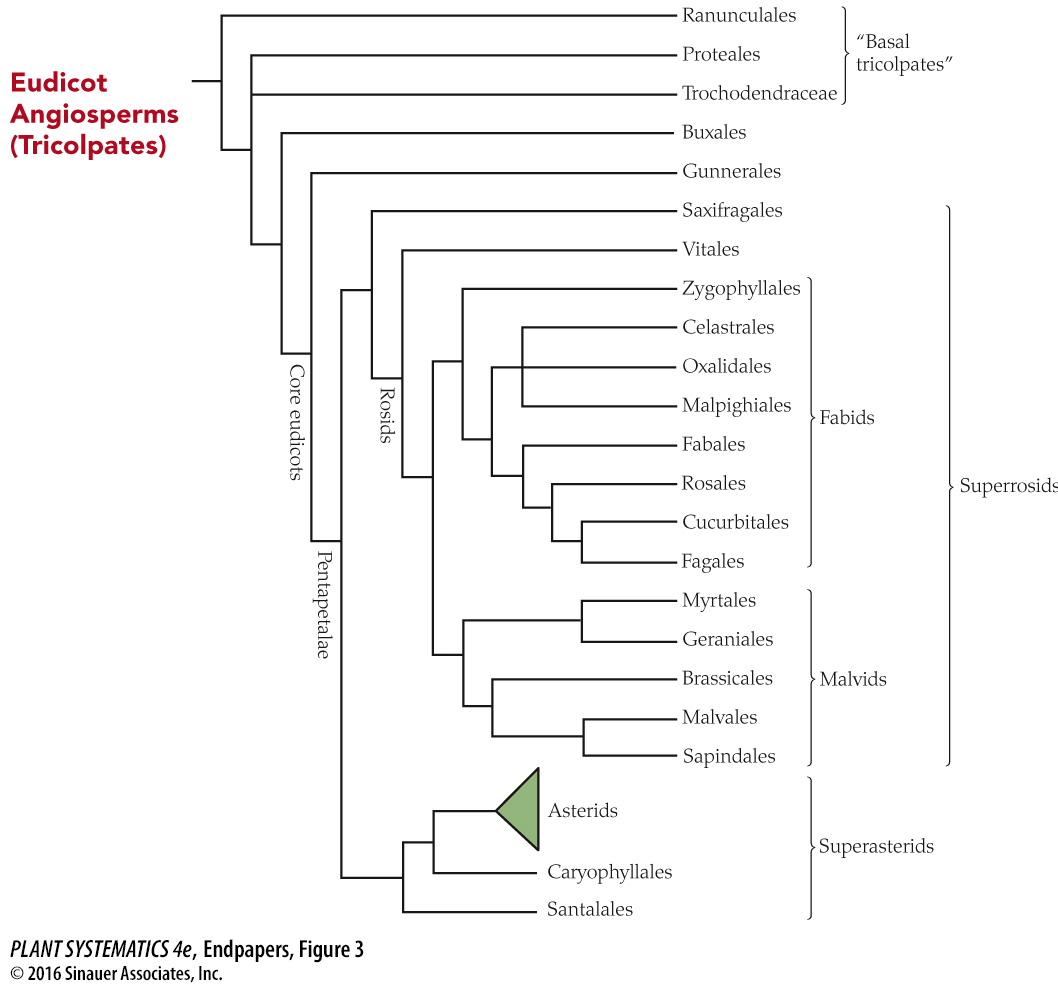 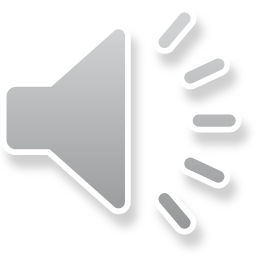 Santalales
Caryophyllales
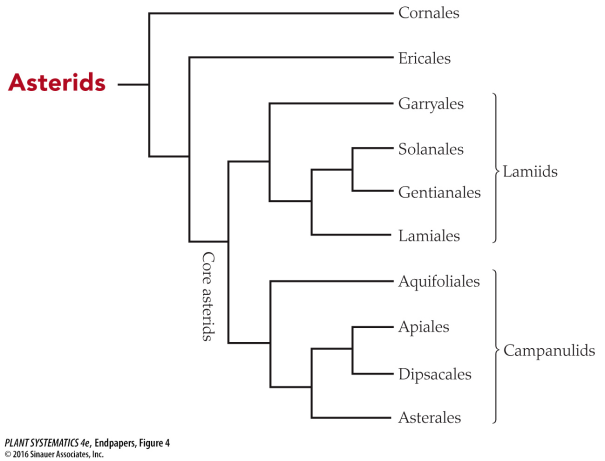 Superasterids
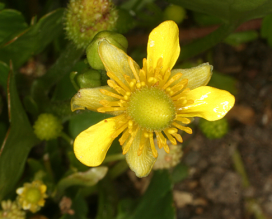 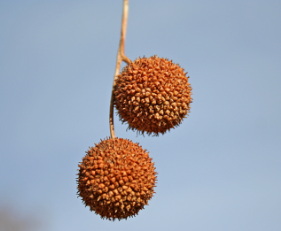 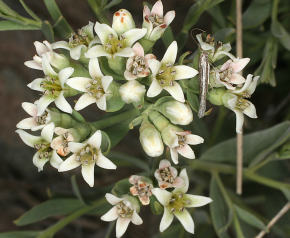 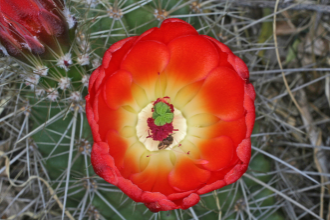 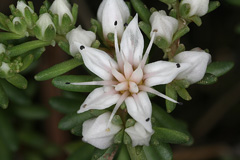 Proteales
Santalales
Ranunculales
Caryophyllales
Saxifragales
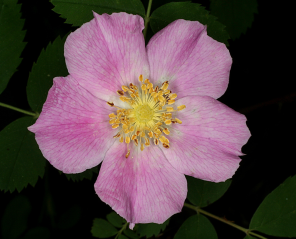 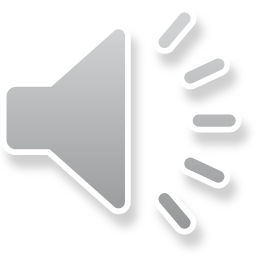 Rosids
Asterids
= Fabids + Malvids
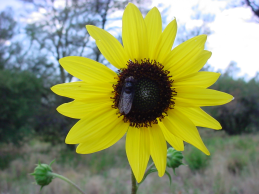 = Lamiids + Campanuliids  (+ Ericales + Cornales)
Core Eudicots
Basal Eudicots
Simplified Eudicot Phylogeny (Eudicot= Tricolpate)
Eudicots:  about 190,000 species--  75% of all Angiosperms
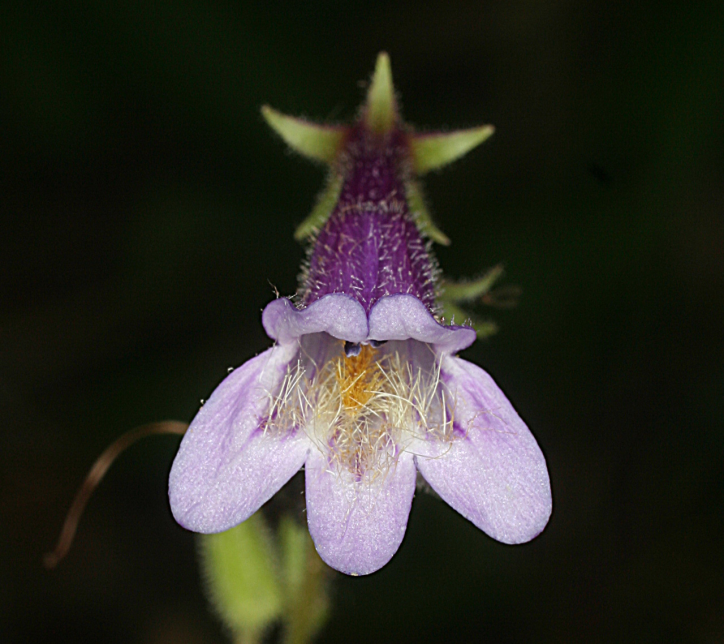 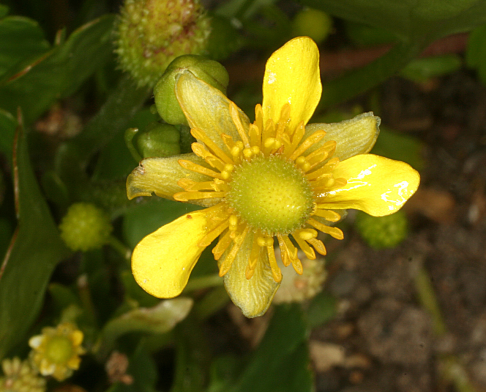 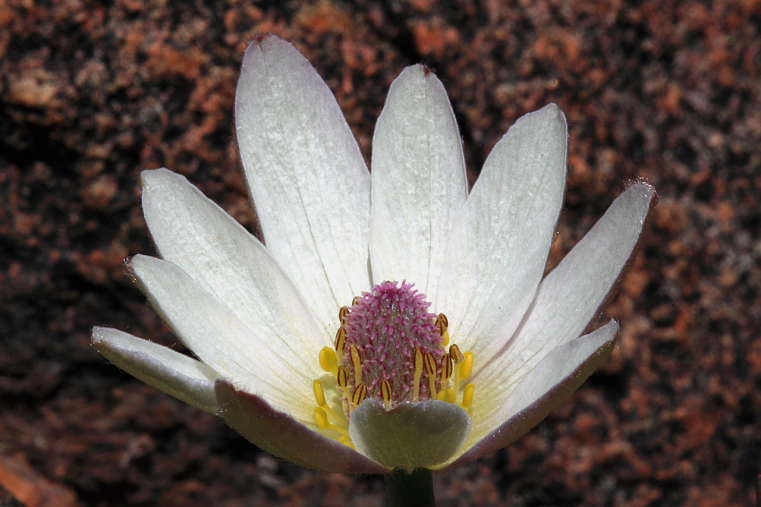 Anemone tuberosa
Penstemon metcalfei
Ranunculus cymbalaria
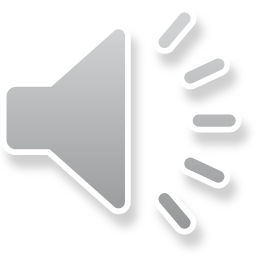 Tripterocalyx carneus
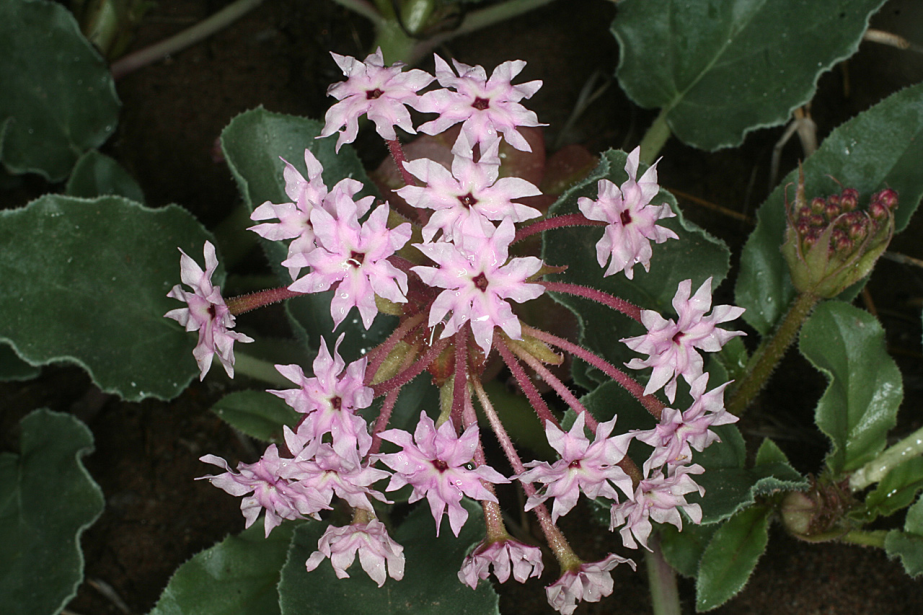 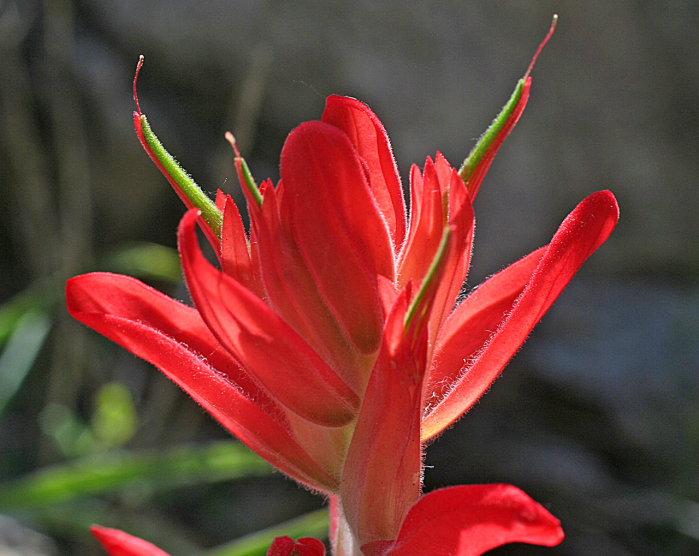 Castilleja integra
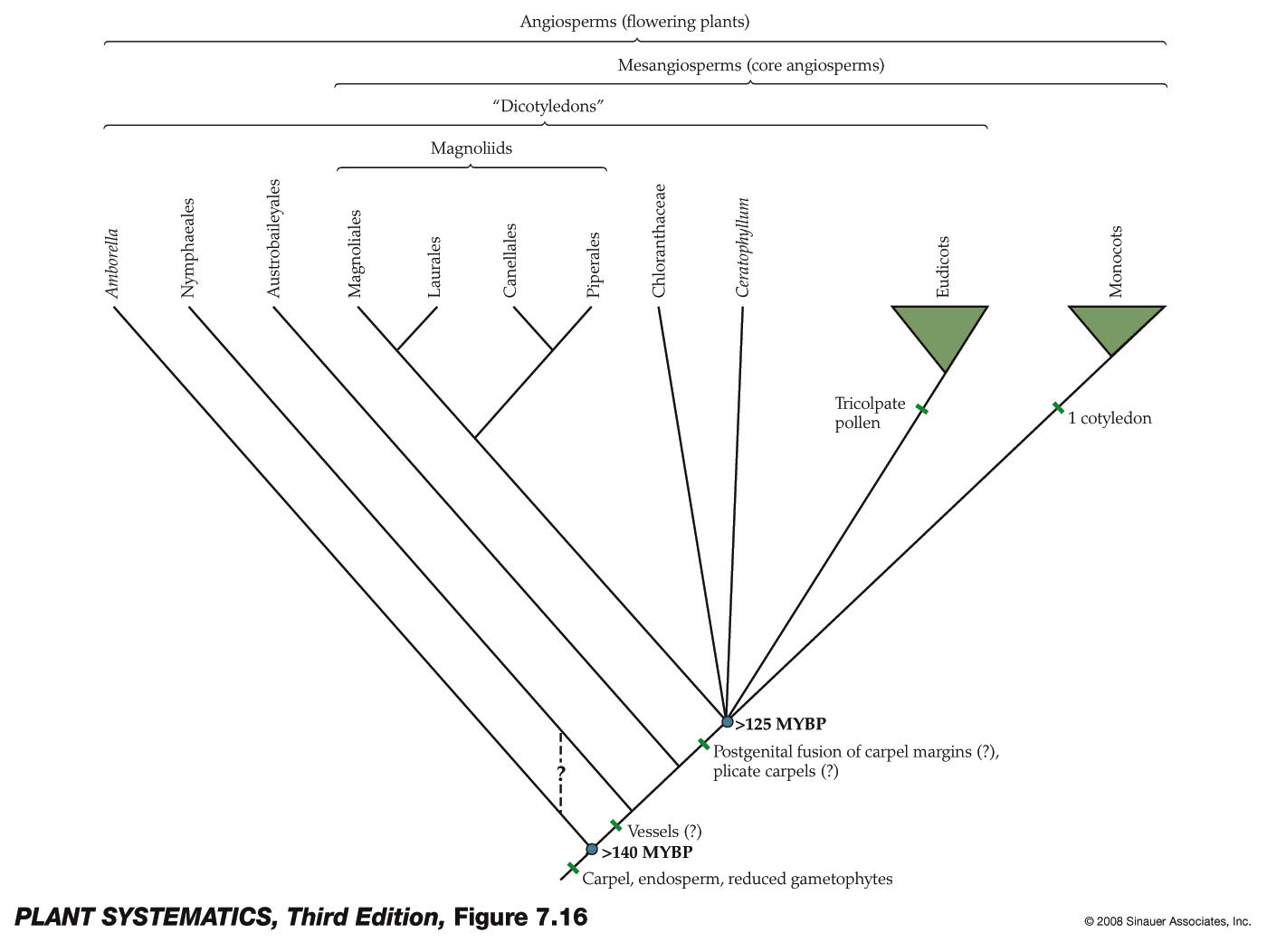 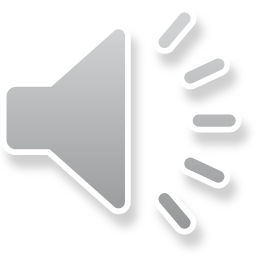 Eudicot Synapomorphy(also known as “tricolpates” for a reason!)
(DNA Sequence characters are also synapomorphies for eudicots)
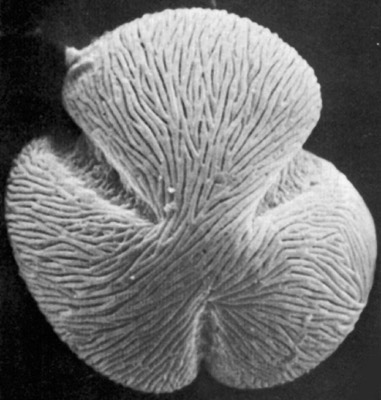 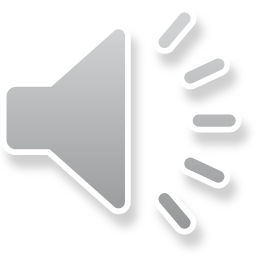 Tricolpate means their pollen grains have three furrows
A Mess of Terms…all mean almost the same
Tricolpate= Trisulcate=  pollen grain with three long grooved apertures
Triporate= pollen grain with three equatorial, porelike apertures
Tricolporate= pollen grain with three long, grooved apertures, each with a central pore
Polyporate– pollen grain with many porelike apertures.  Generally if pollen is polyporate, it is assumed to be derived from a triporate pollen type (can also be polycolpate, polycolporate, polysulcate…)
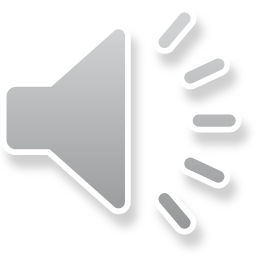 Pollen Apertures
A&C are monocots/magnoliids, all the rest are eudicots
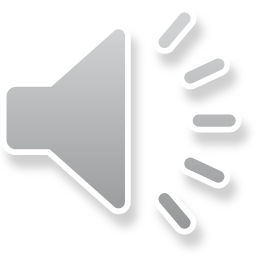 Eudicots:  Other Recognition Characters (but probably plesiomorphic– mostly helpful in telling monocot from eudicot)
Two cotyledons
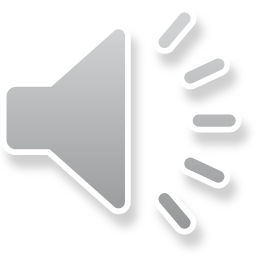 These characters and those in the following slides may also occur occasionally in Magnoliids, Pinaceae, etc.
Taproot
Eudicots:  Other Recognition Characters (but probably plesiomorphic– mostly helpful in telling monocot from eudicot)
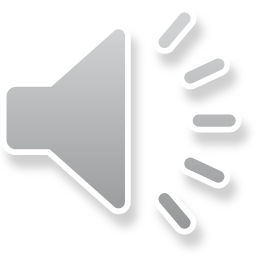 Reticulate venation
Eudicots:  Other Recognition Characters (but probably plesiomorphic– mostly helpful in telling monocot from eudicot)
Flower parts in 4s or 5s rather than 3’s.
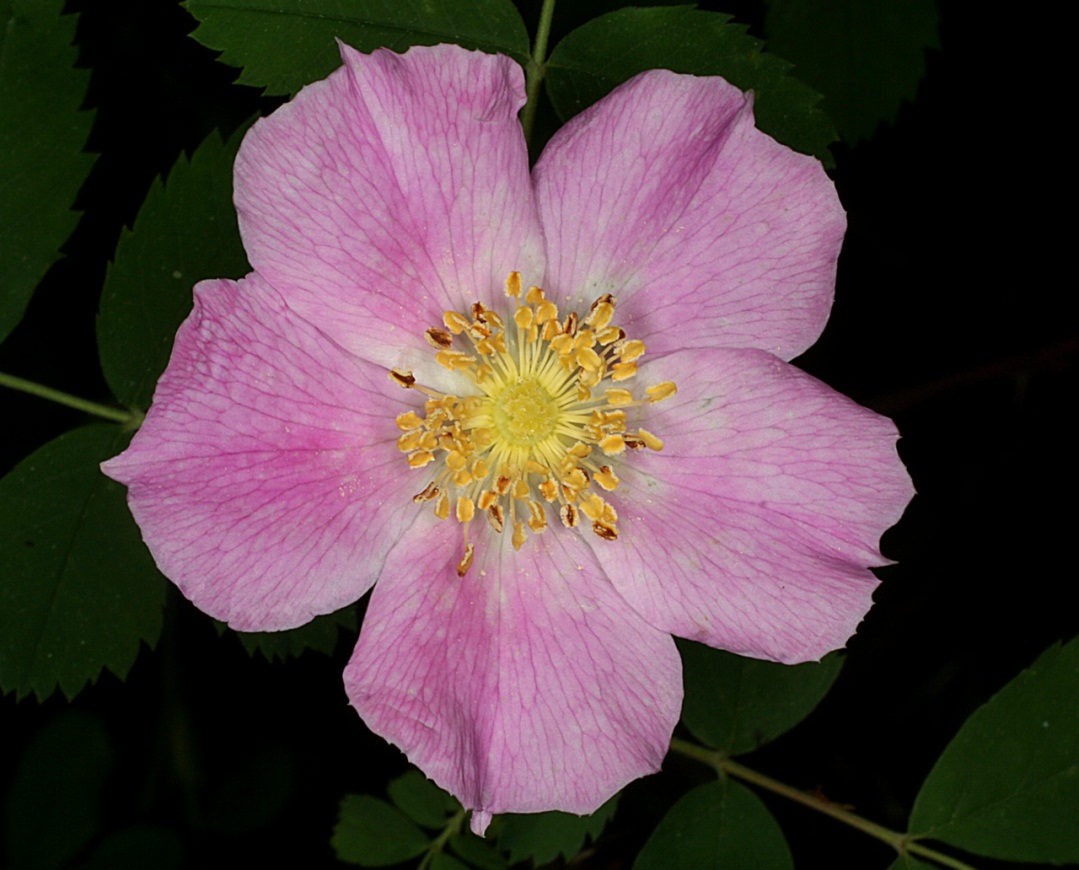 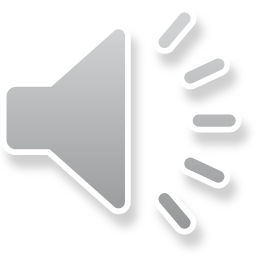 Eudicots:  Other Recognition Characters
 (but probably plesiomorphic– mostly helpful in 
telling monocot from eudicot)
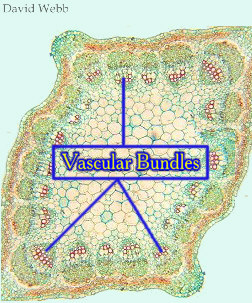 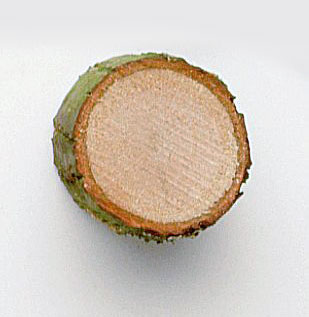 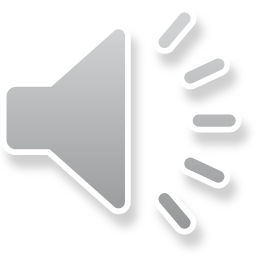 (sometimes)
11
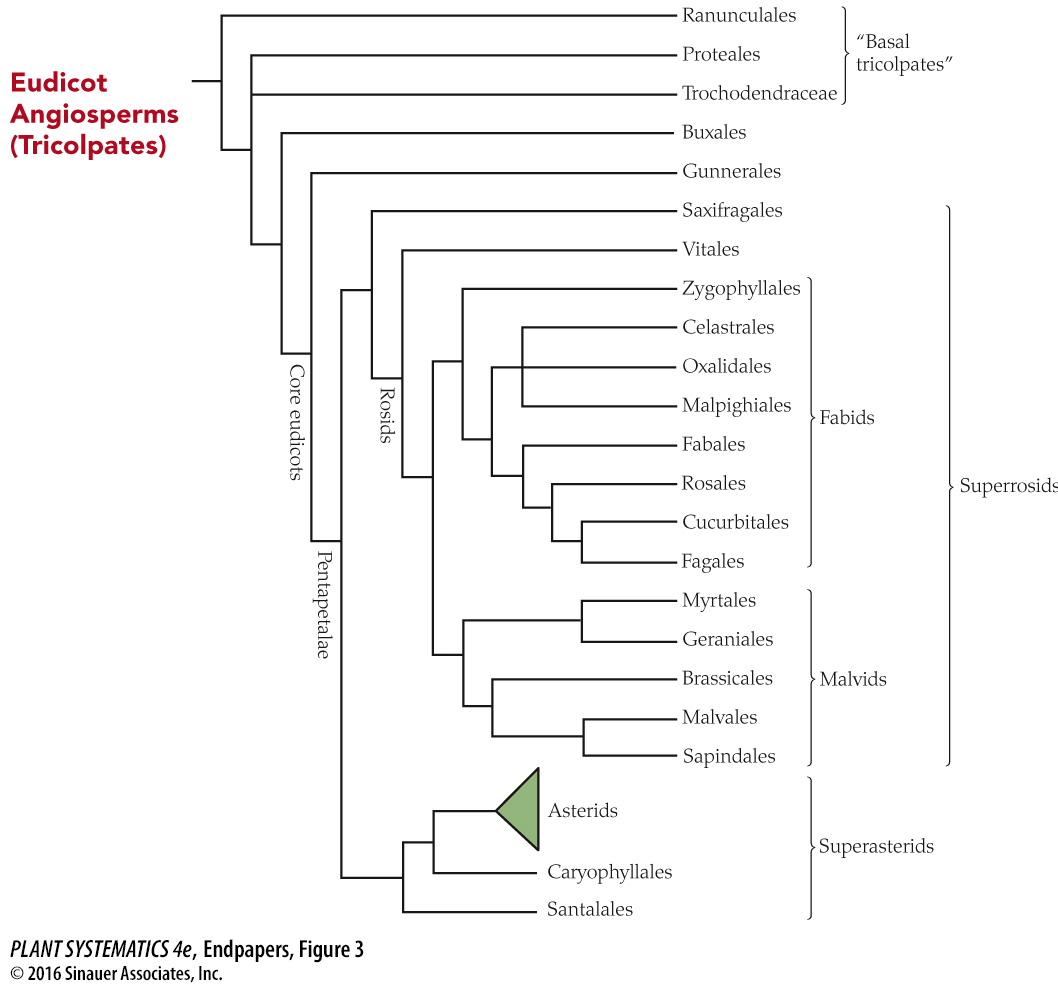 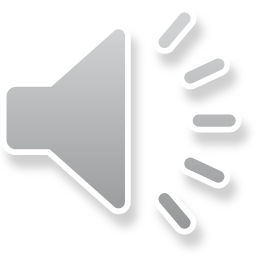 Santalales
Caryophyllales
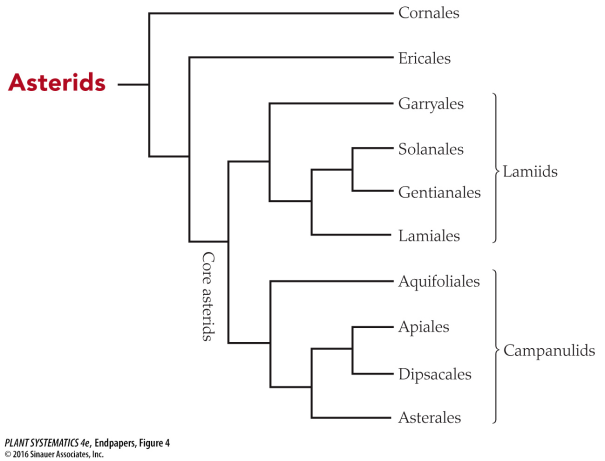 Superasterids
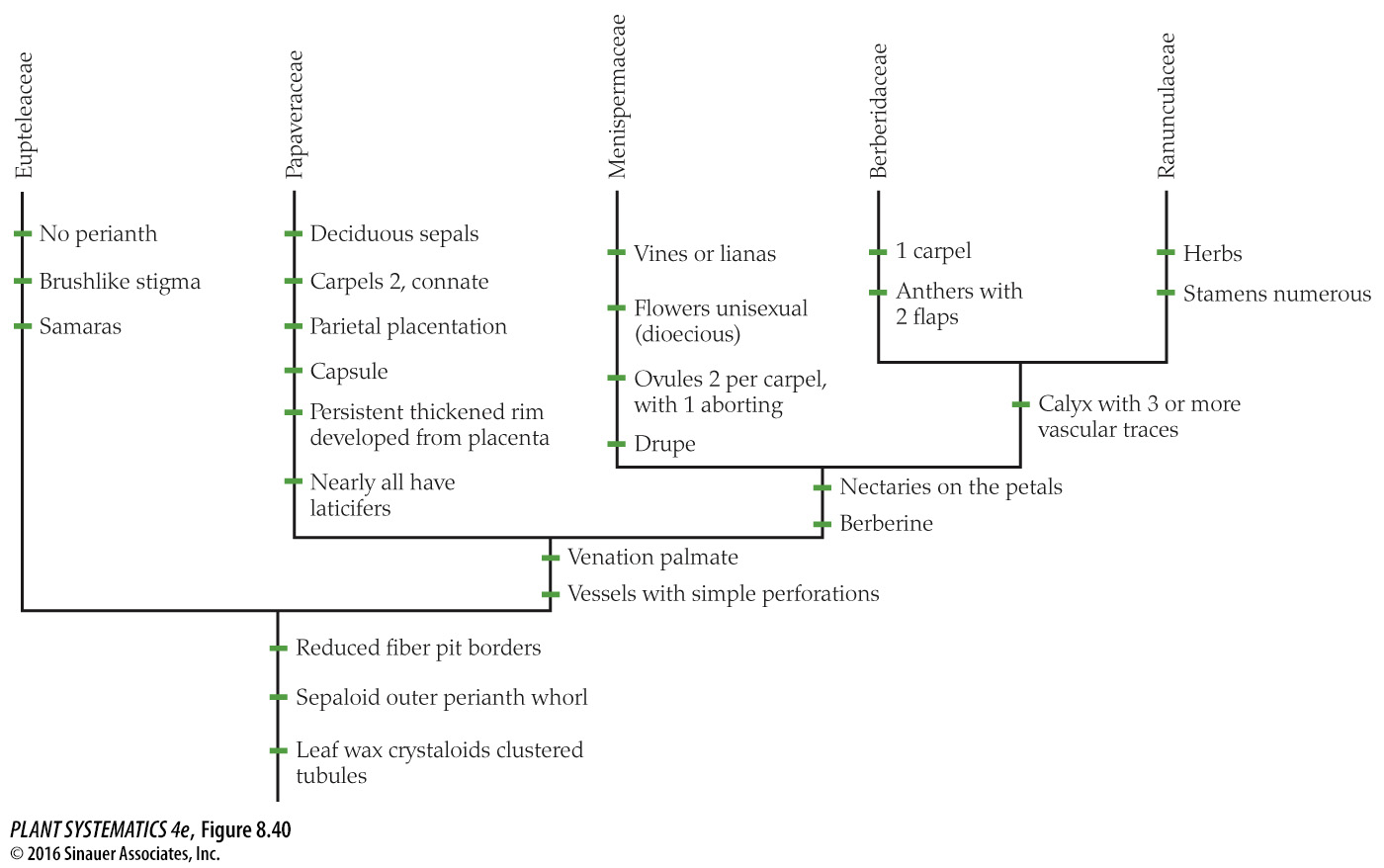 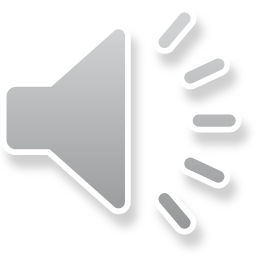 Not well supported morphologically, but well supported by rbcL, atpB, 18S sequences
Ranunculales
Ranunculales:  Ranunculaceae:  Ranunculus
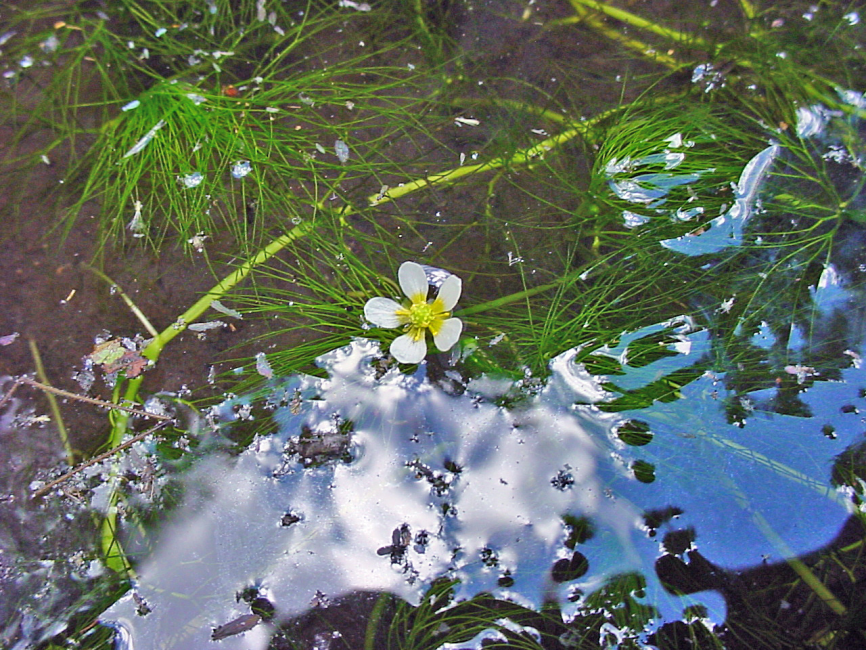 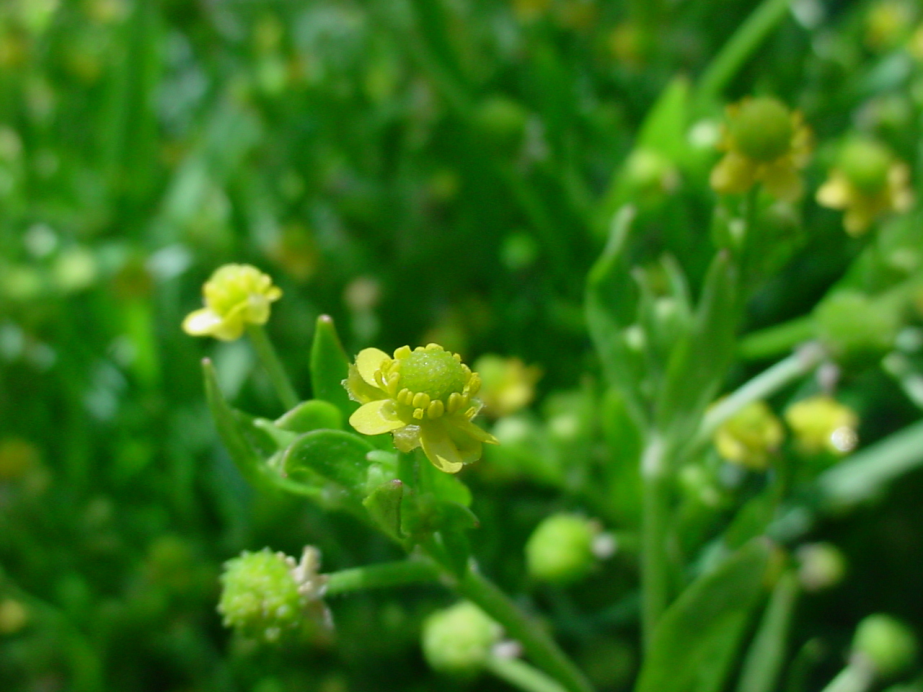 R. scleratus
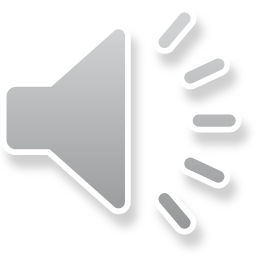 R. aquatilis
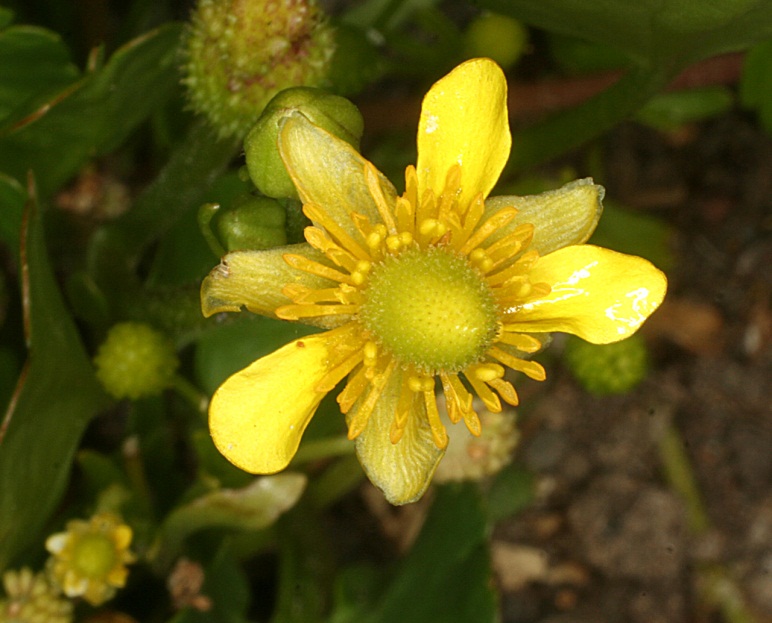 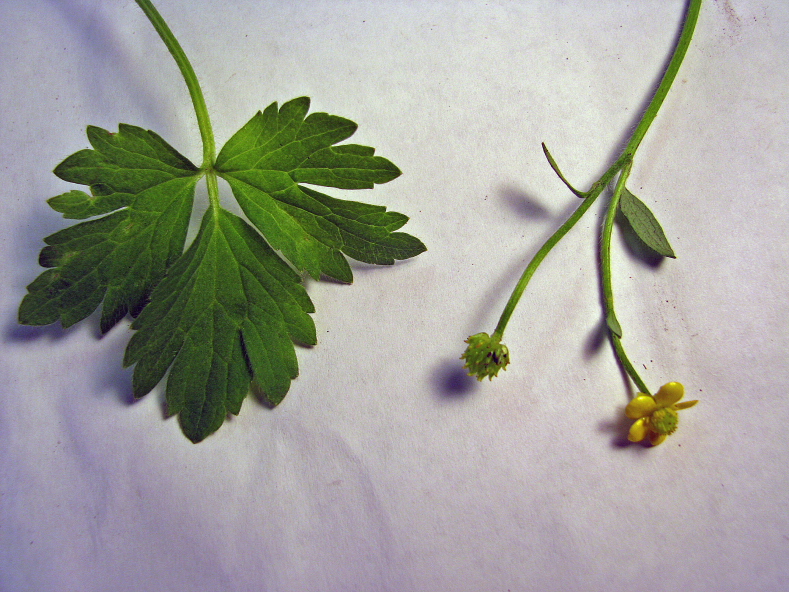 R. cymbalaria
Ranunculus pensylvanicus
Ranunculales:  Ranunculaceae
Anemone tuberosa
Aquilegia desertorum
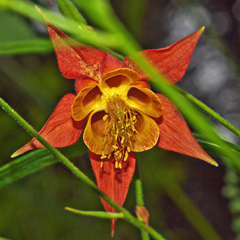 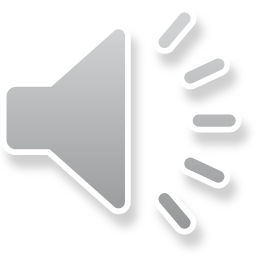 Ranunculales:  Ranunculaceae (usually but not always bisexual flowers!)
Thalictrum fendleri (staminate)
Thalictrum fendleri (carpellate)
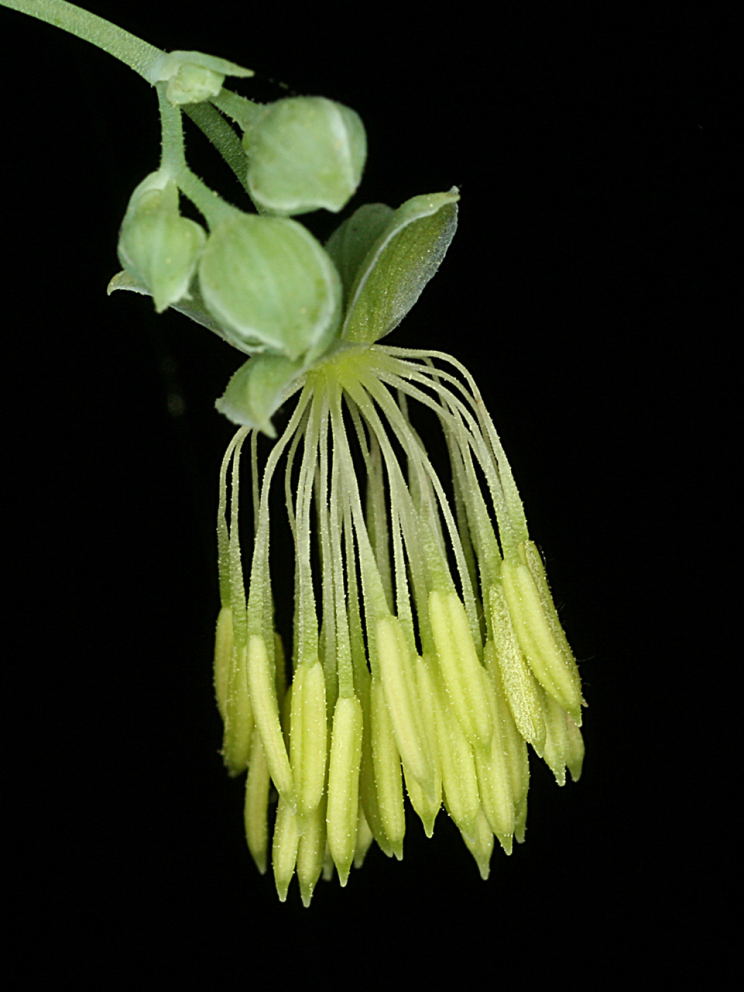 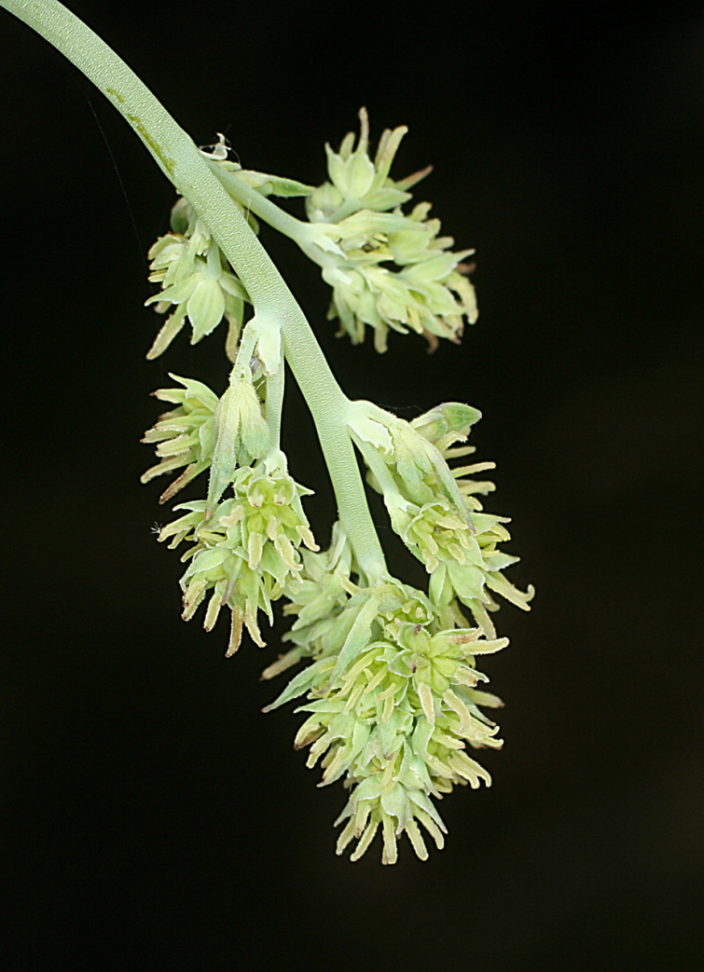 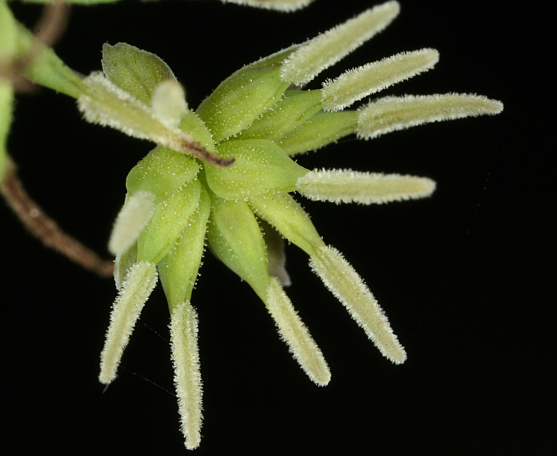 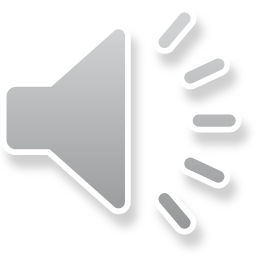 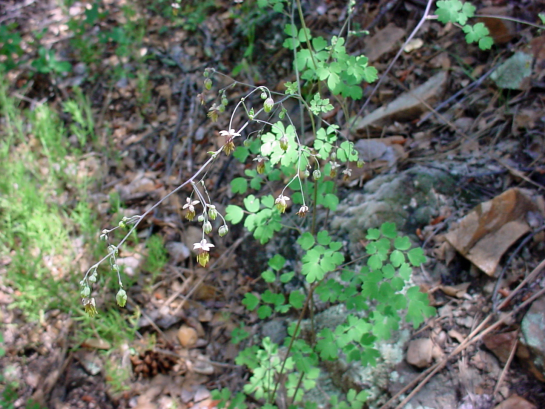 Ranunculales:  Ranunculaceae
Actaea rubra
Actaea rubra
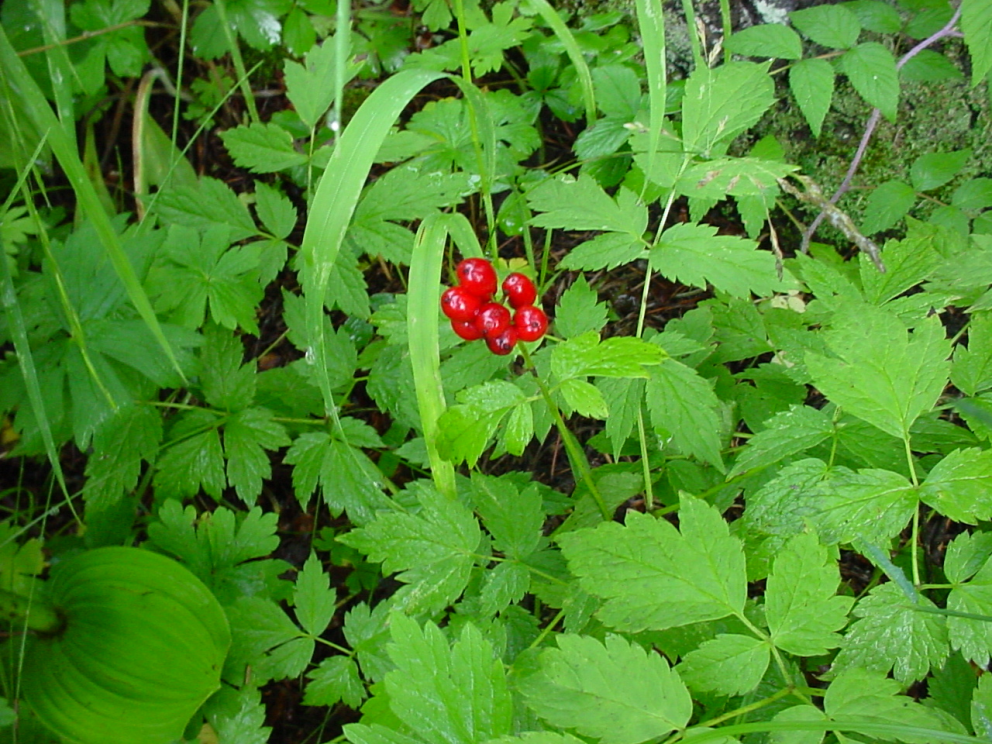 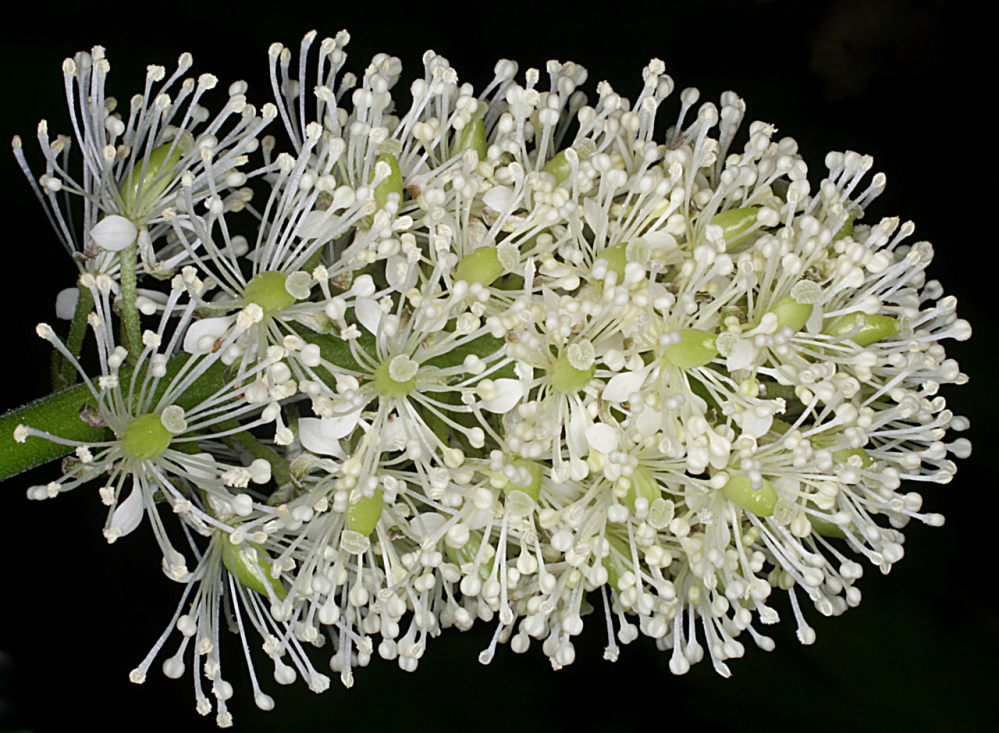 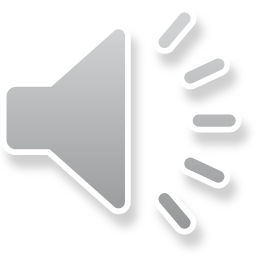 Bisexual flowers
Ranunculales:  Ranunculaceae
Aconitum columbianum
Aconitum columbianum
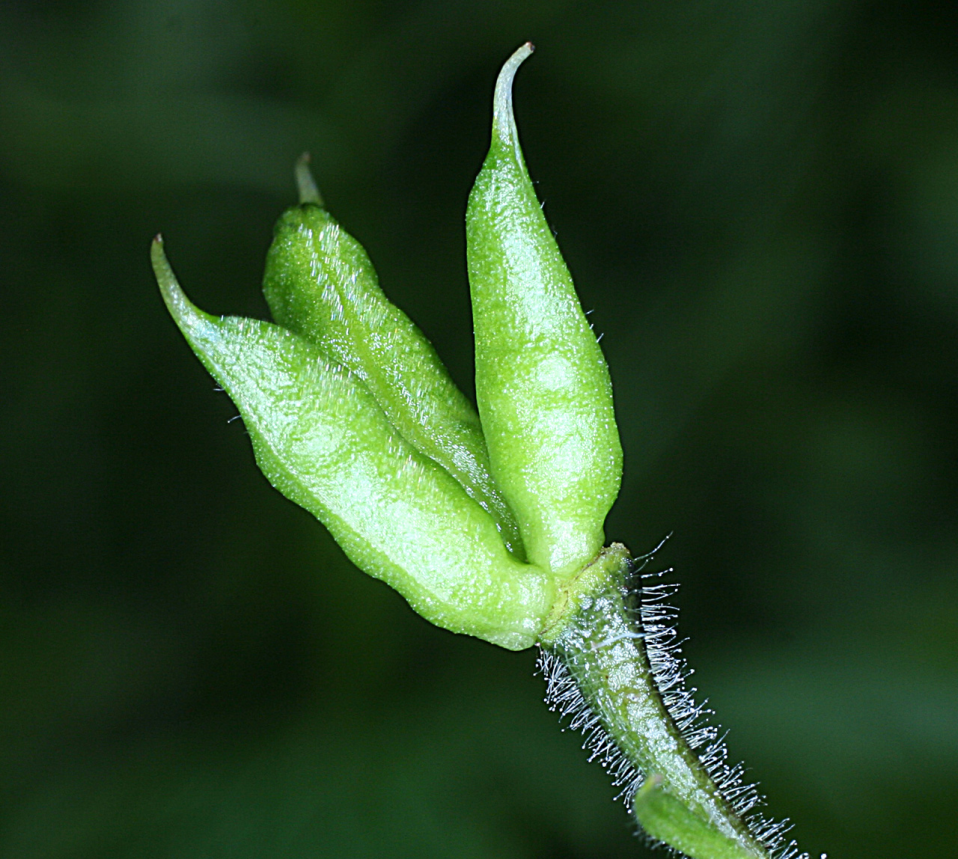 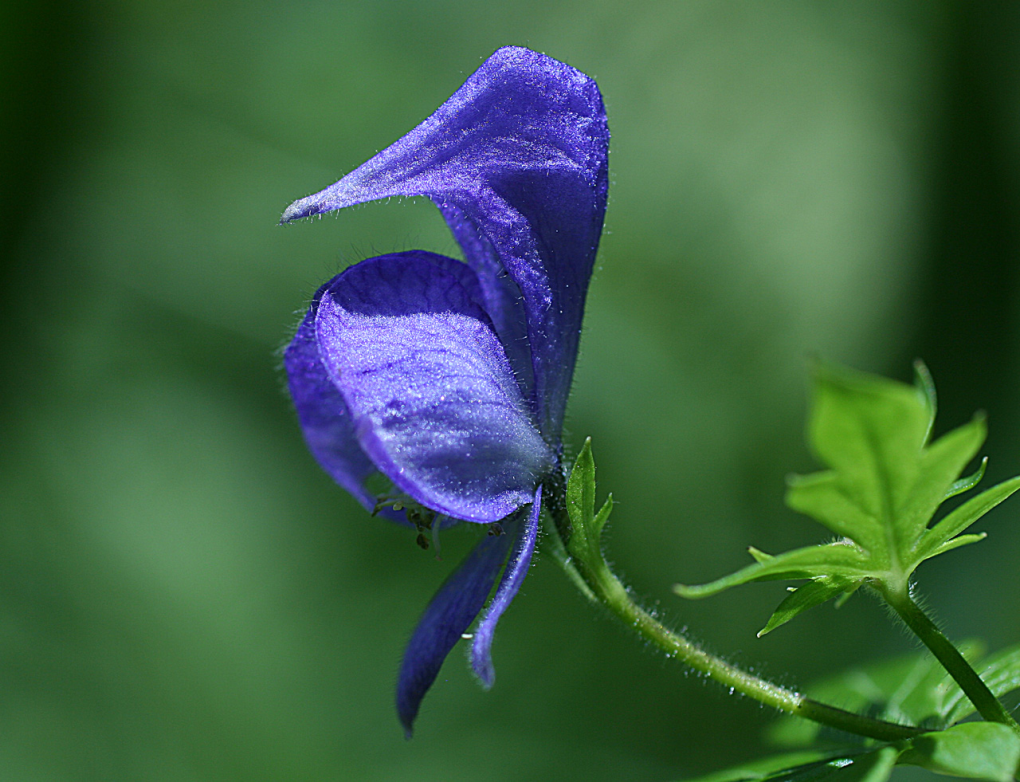 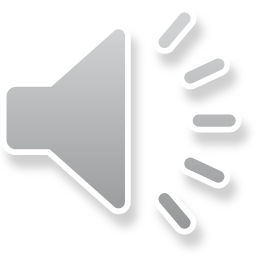 Ranunculales:  Ranunculaceae
Delphinium scopulorum
Clematis ligusticifolia
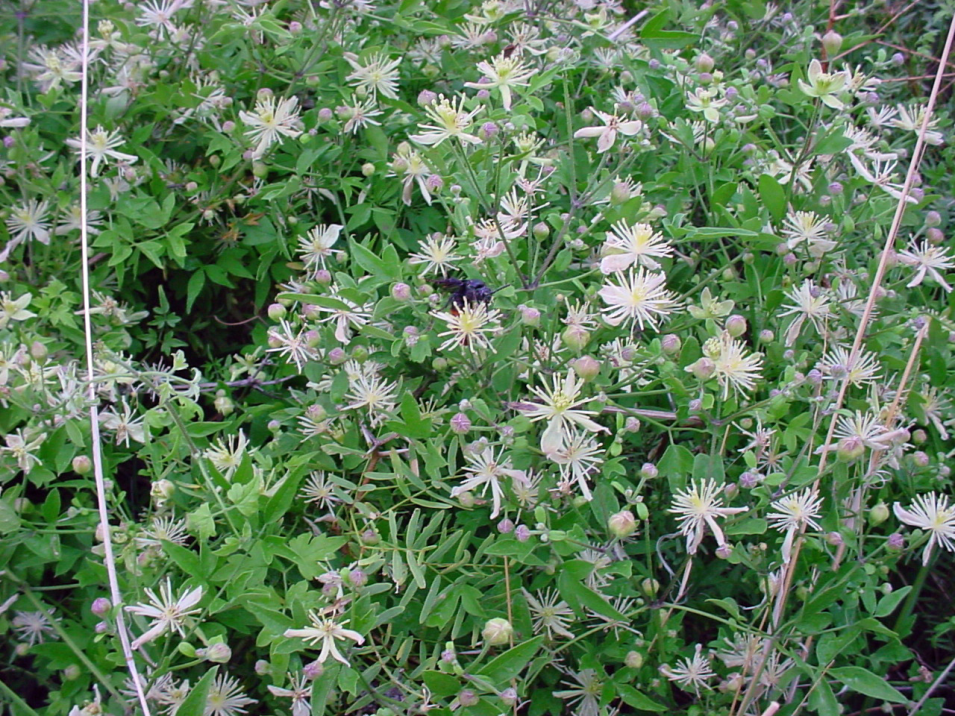 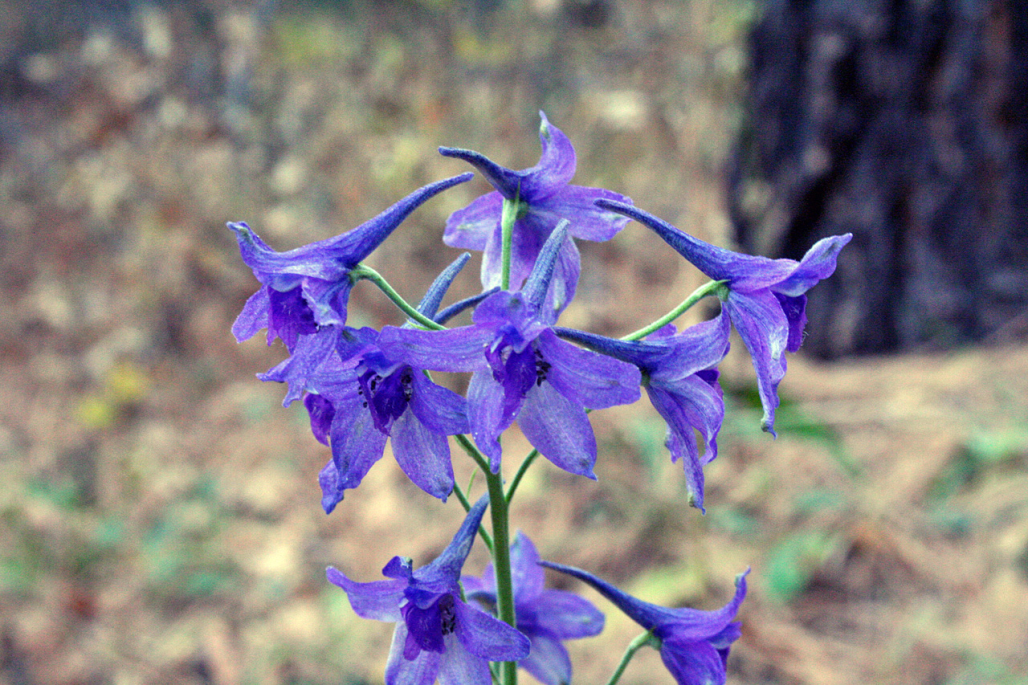 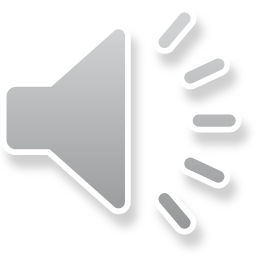 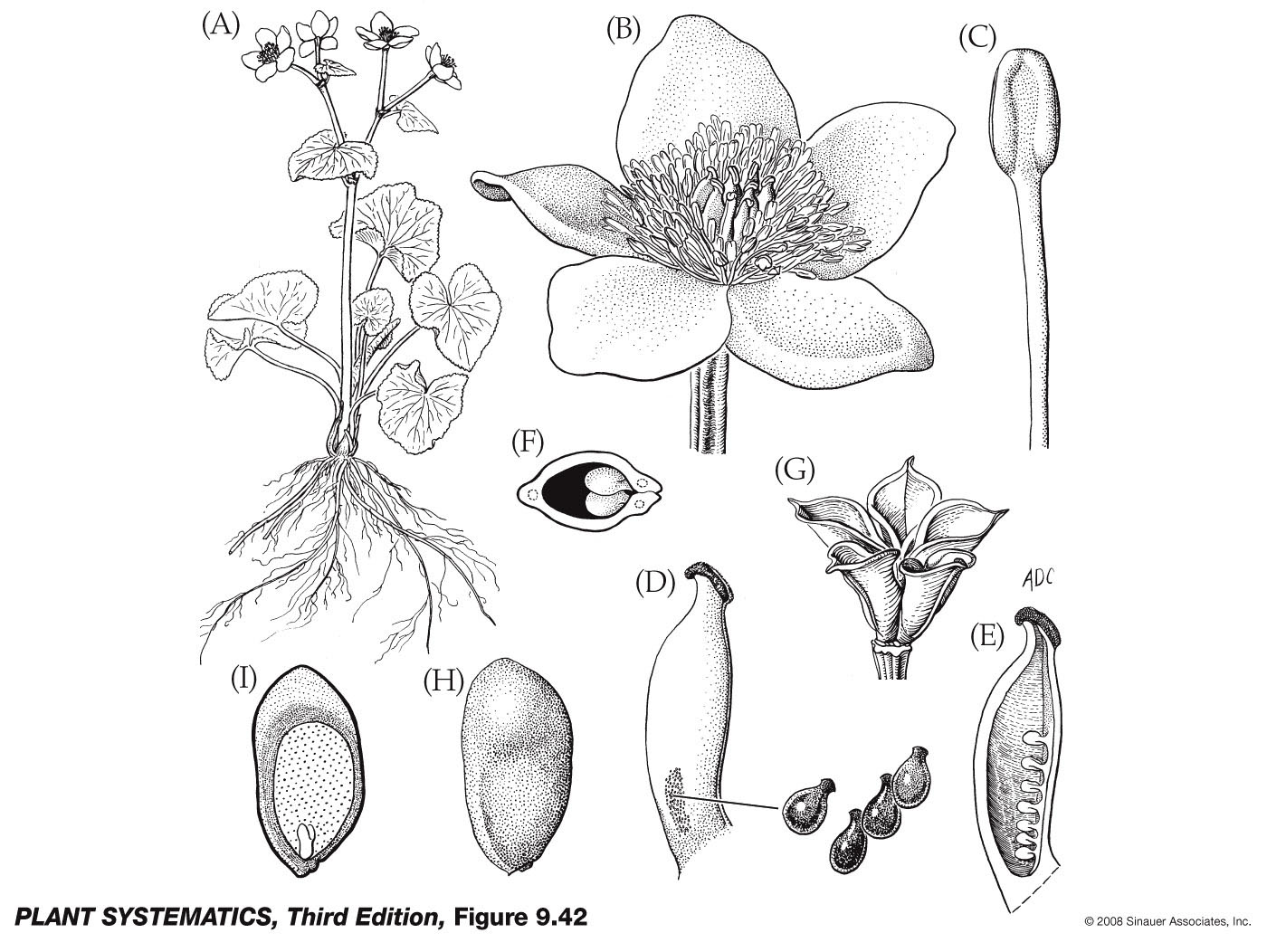 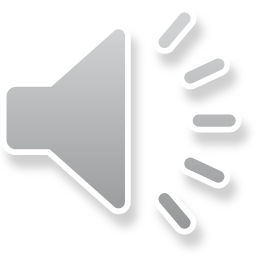 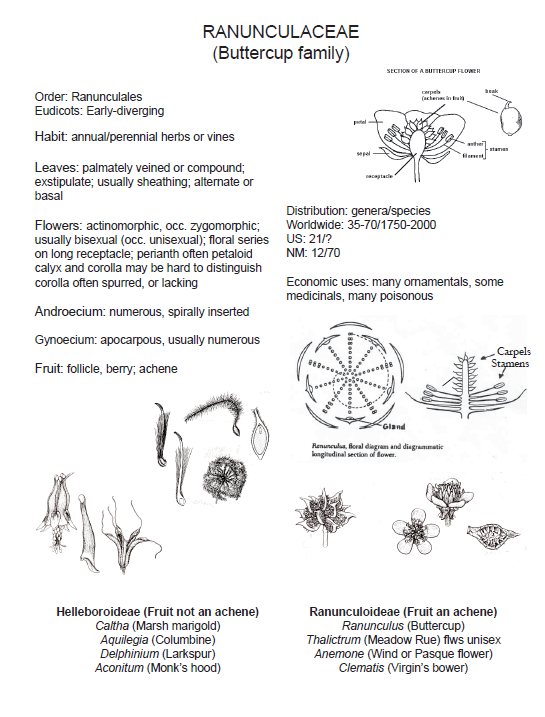 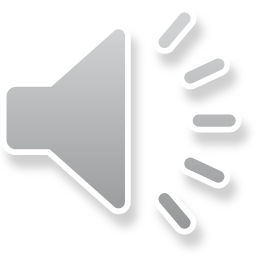 Ranunculales:  Ranunculaeae:  Ranunculus
variable (simple or compound, but usually pinnate or palmate venation)
Foliage– 
Calyx– 
Corolla– 
Androecium--  
Gynoecium– 
Fruit–
usually 5 sepals
usually 5 petals
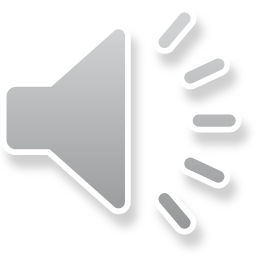 stamens numerous with distinct filaments
carpels distinct, superior ovary
achene (berry or follicle in other genera)
Ranunculales:  Papaveraceaecontain various alkaloids (secondary metabolite made from amino acids)
Papaverine– smooth muscle dilator given intravenously to relieve vascular spasm
Papaver somniferum is source of opium and its derivatives morphine, heroin, codeine, etc.
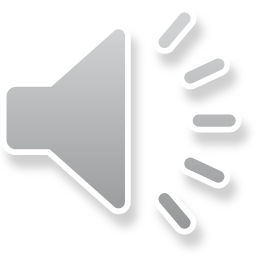 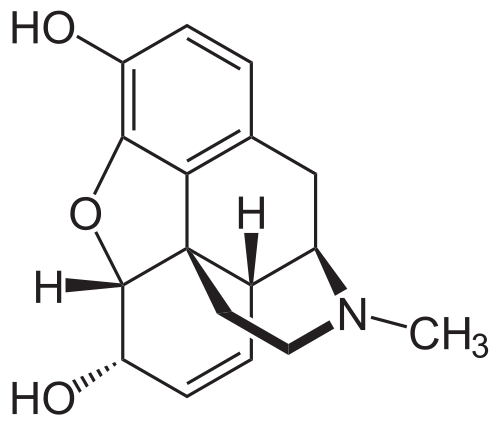 Morphine (starting with tyrosine)
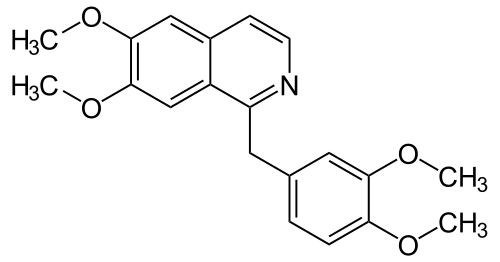 Papaverine
Ranunculales:  Papaveraceae:  Eschscholzia californica ssp. mexicana
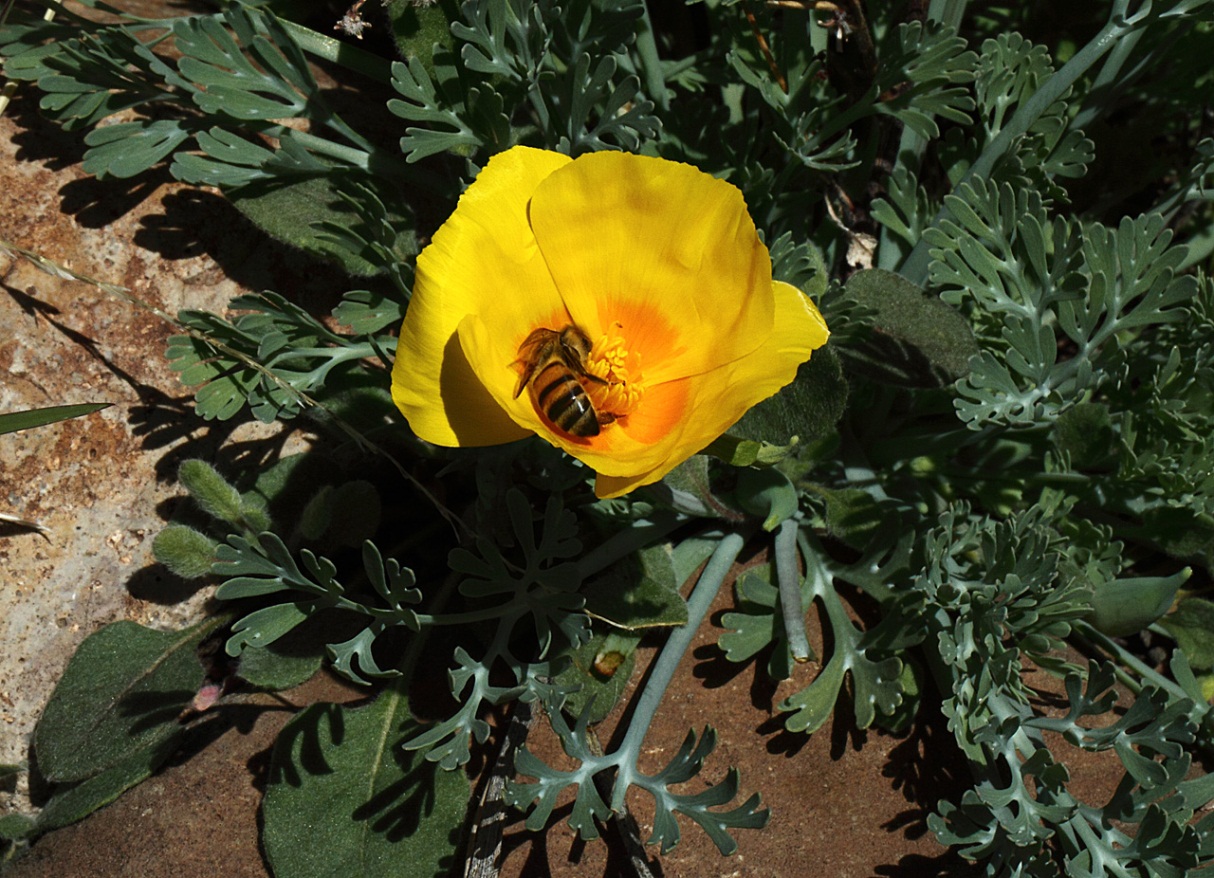 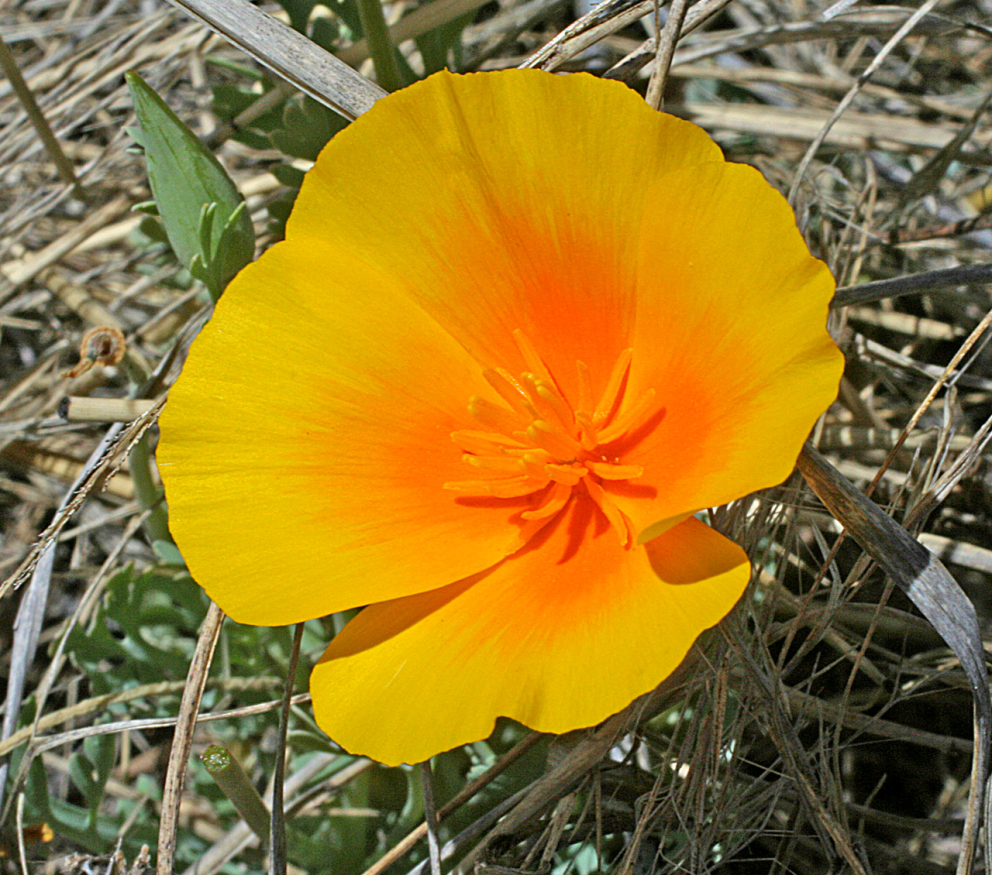 petals
Dissected leaves
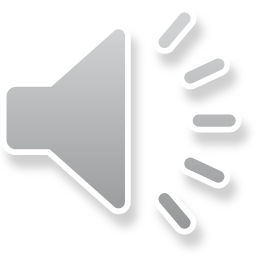 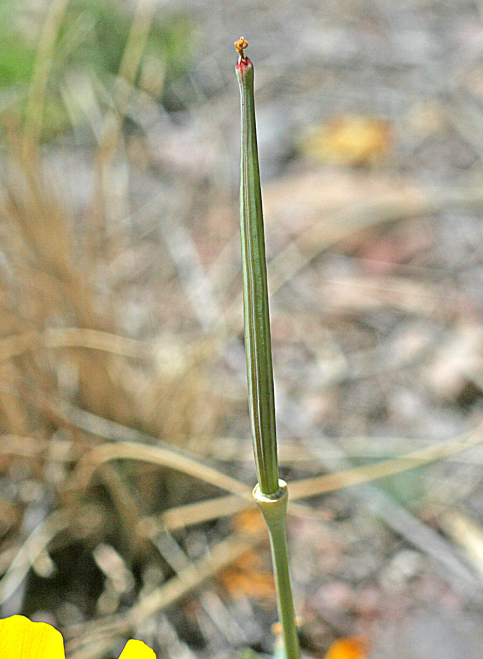 4 petals, numerous stamens
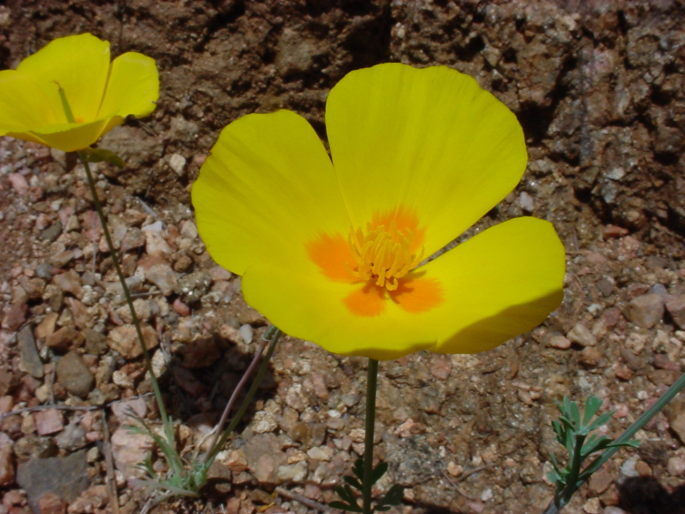 Superior ovary, fruit a capsule
Ranunculales:  Papaveraceae:  Argemone pleiacantha
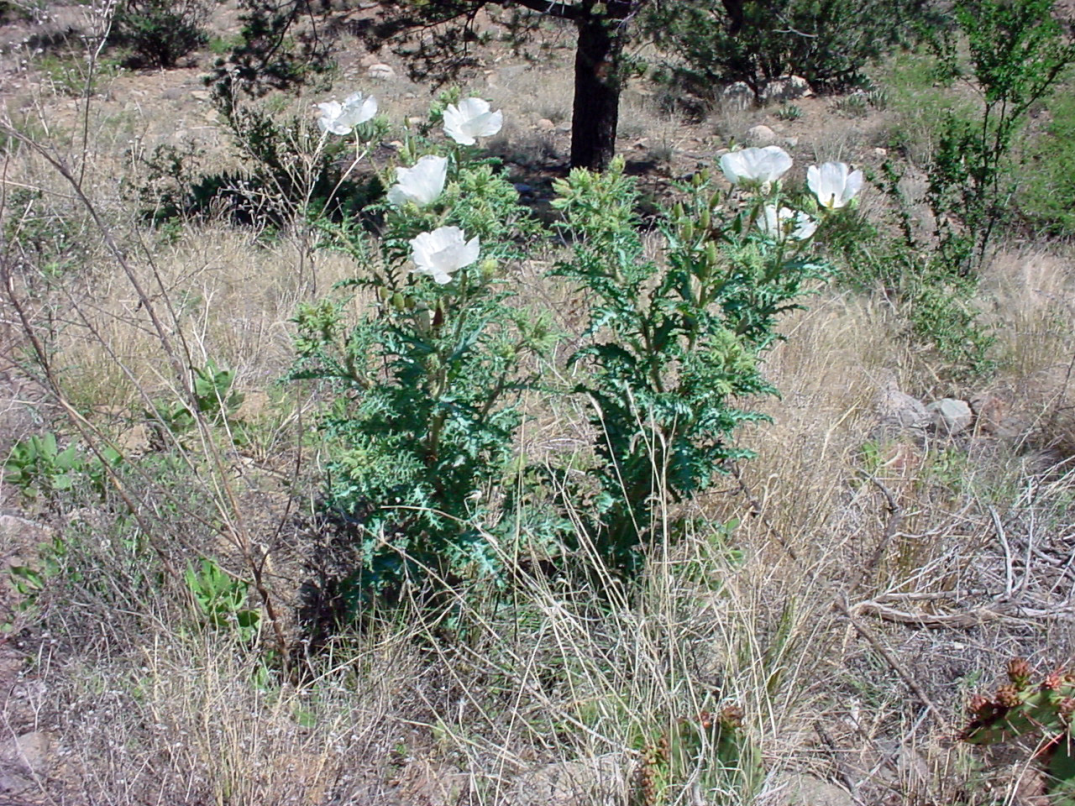 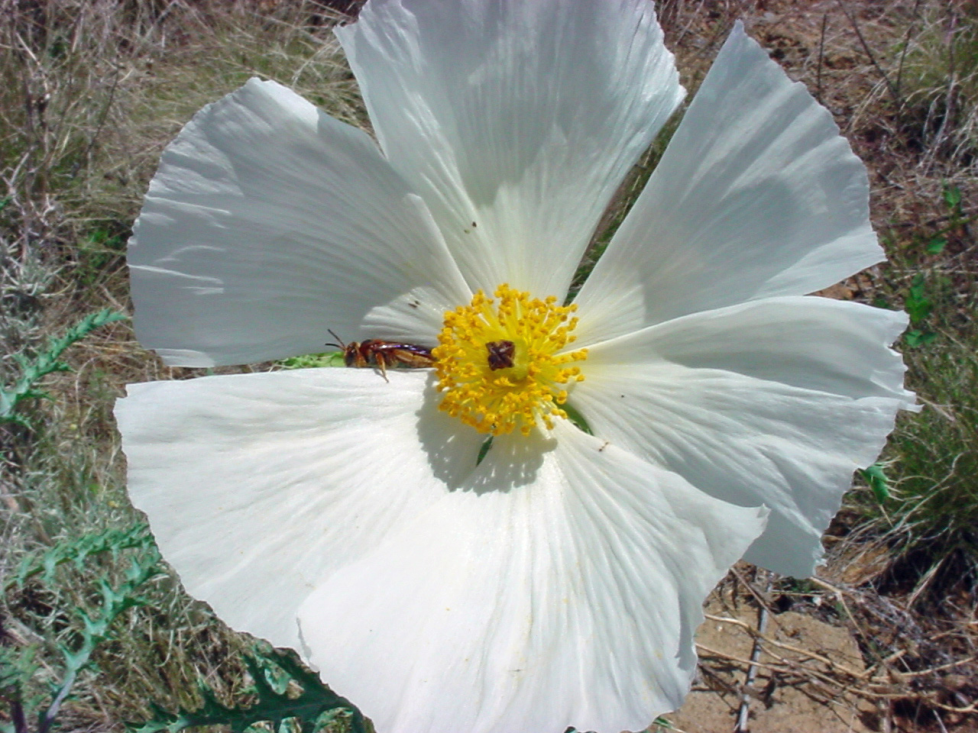 6 petals
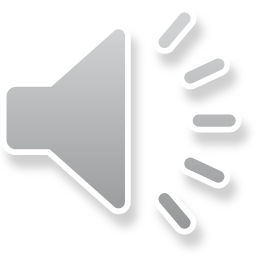 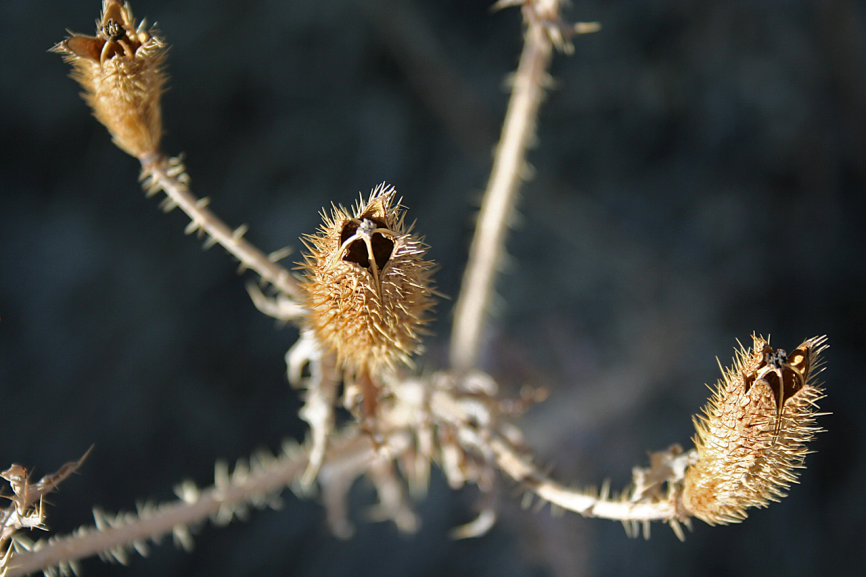 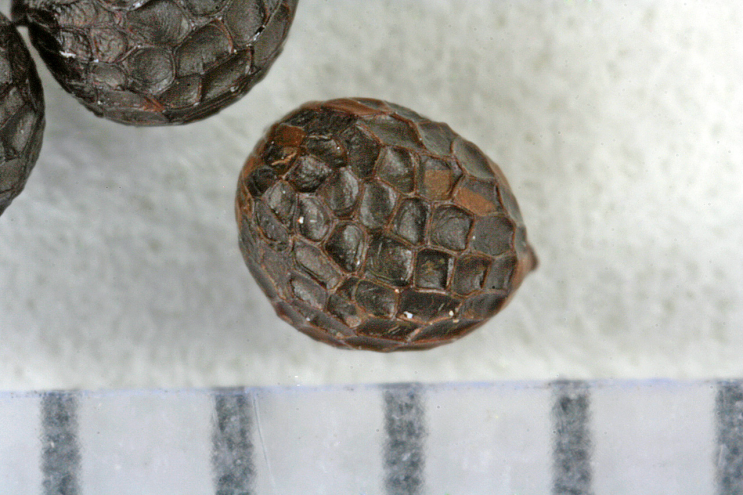 Dissected leaves
Seeds +/- arillate
Valvate capsule
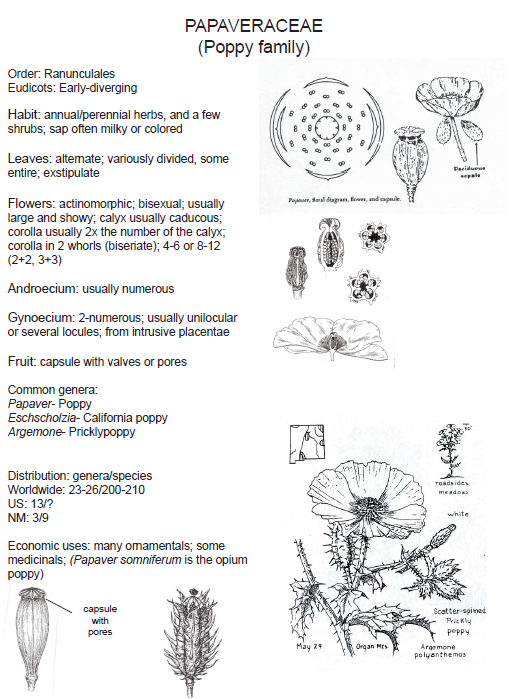 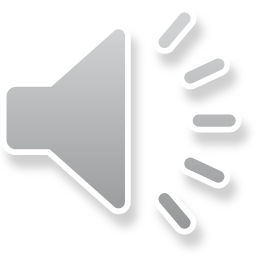 Ranunculales:  Papaveraceae: Argemone pleiacantha
Foliage–
Calyx– 
Corolla–
Androecium–
Gynoecium–
Fruit–
lobed/dissected
2 quickly deciduous sepals (caducous)
6 petals
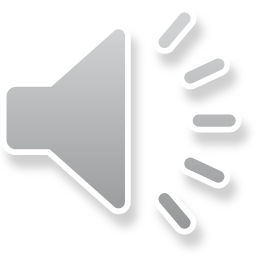 many stamens
superior ovary,  4-6 connate carpels (syncarpous gynoecium)
Septicidal (valvate) capsule
Ranunculales:  Berberidaceae
Berberis haematocarpa
Berberis repens
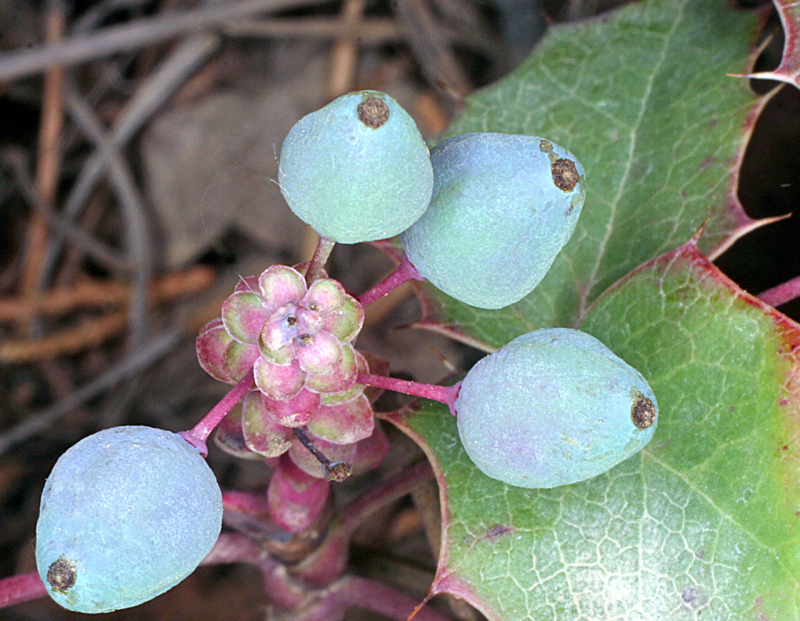 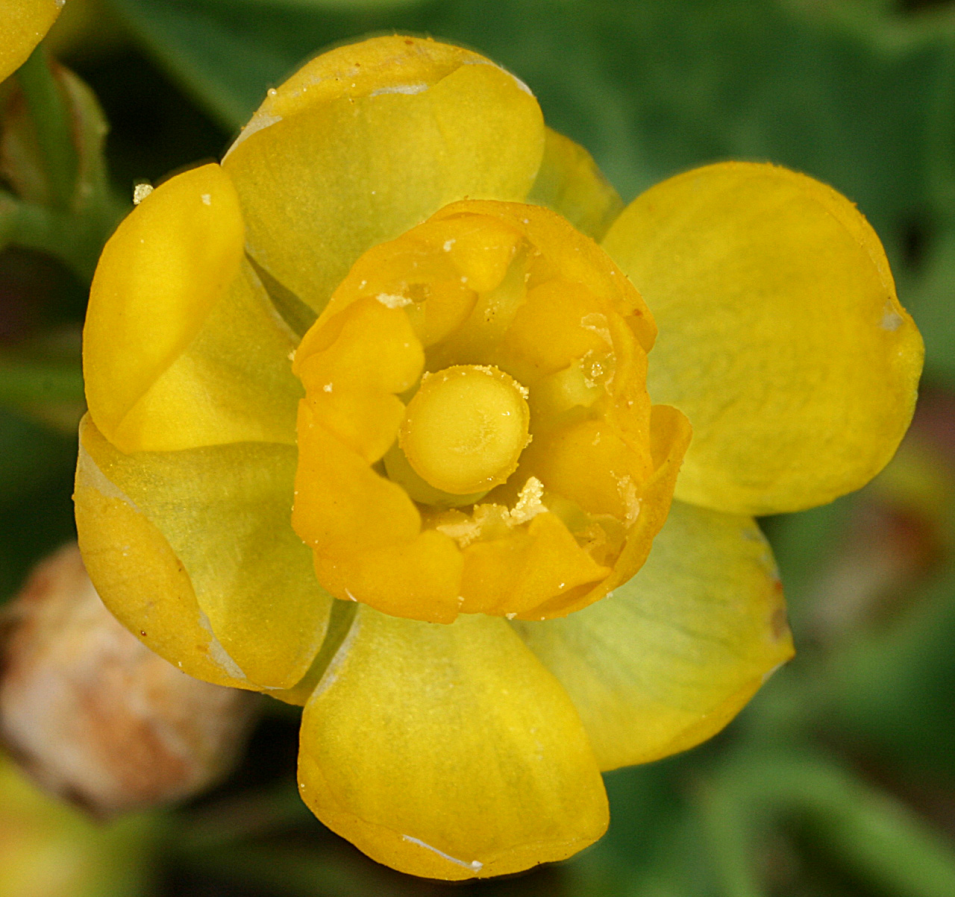 Fruit a berry
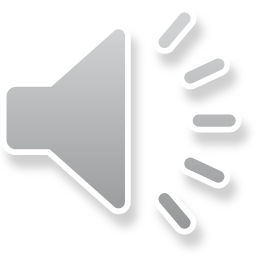 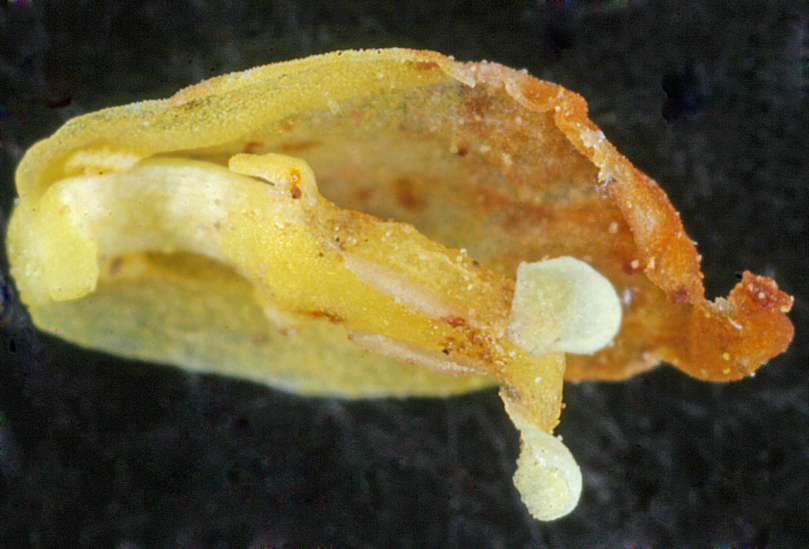 Anthers opening by two flaps
Ranunculales:  Berberidaceae:  Berberis repens
Foliage– 
Calyx—
Corolla—
Androecium—
Gynoecium—
Fruit—
Leaves spinose-serrate
6 distinct
6 outer petals and 6 inner petals that are probably really petal-like staminodes (staminode= sterile stamen)
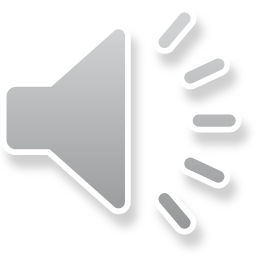 6; anthers opening by flaps that open from the base
Superior ovary, one carpel, capitate stigma
Berry
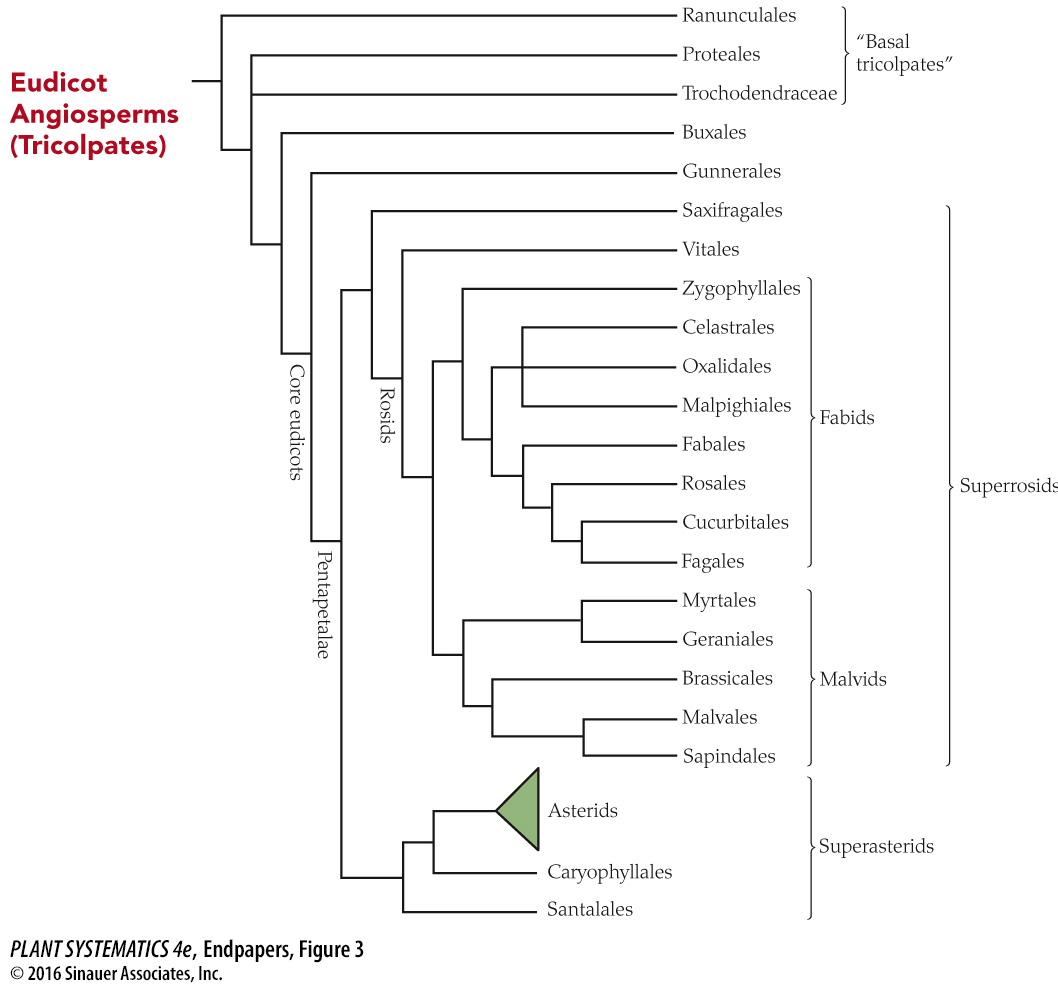 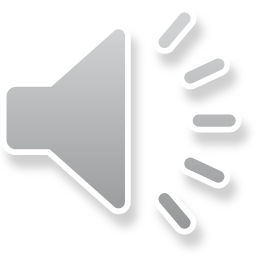 Santalales
Caryophyllales
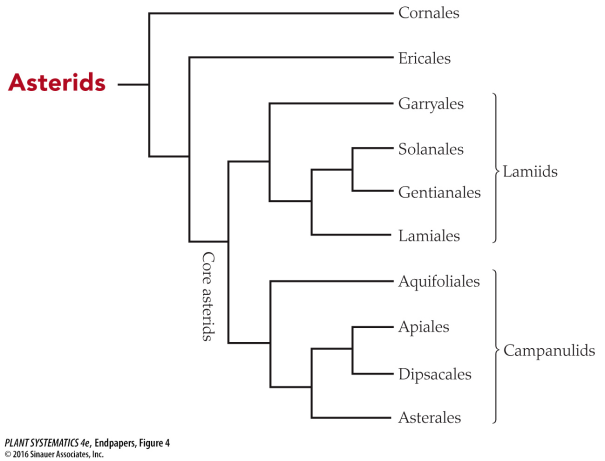 Superasterids
Proteales:  Proteaceae:  Protea
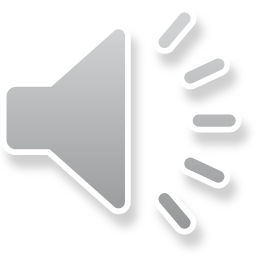 Protea neriifolia
Proteales:  Platanaceae:  Platanus wrightii
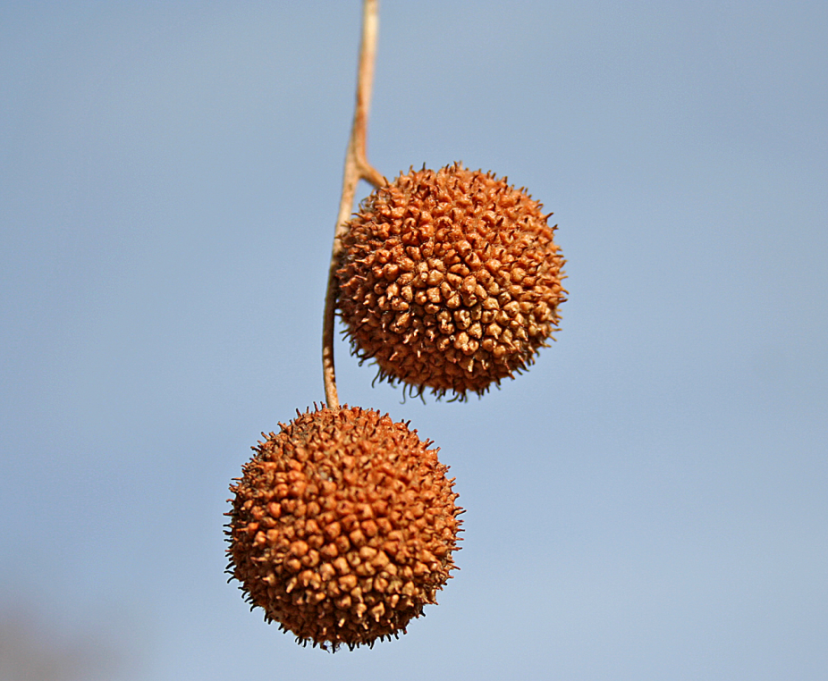 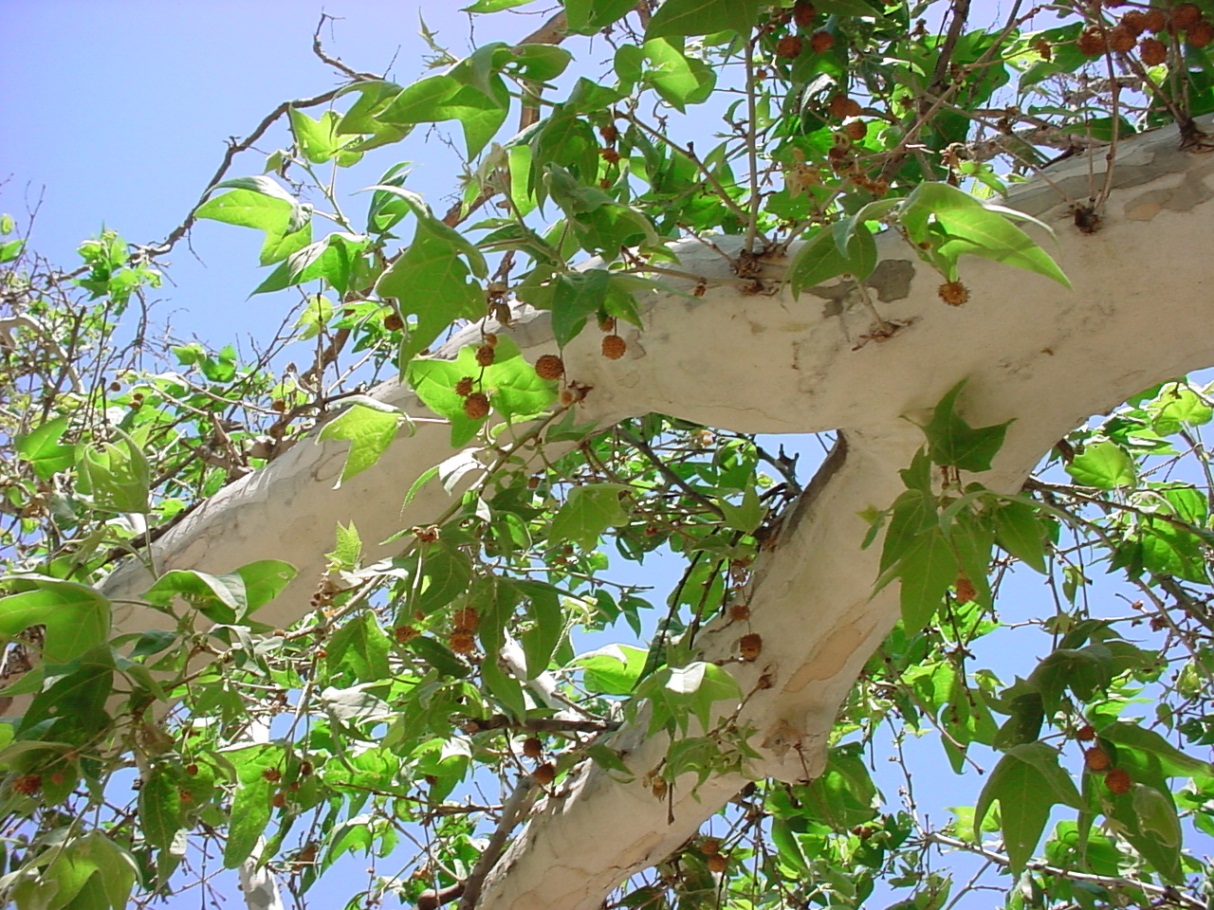 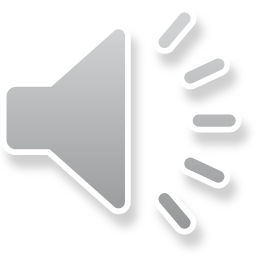 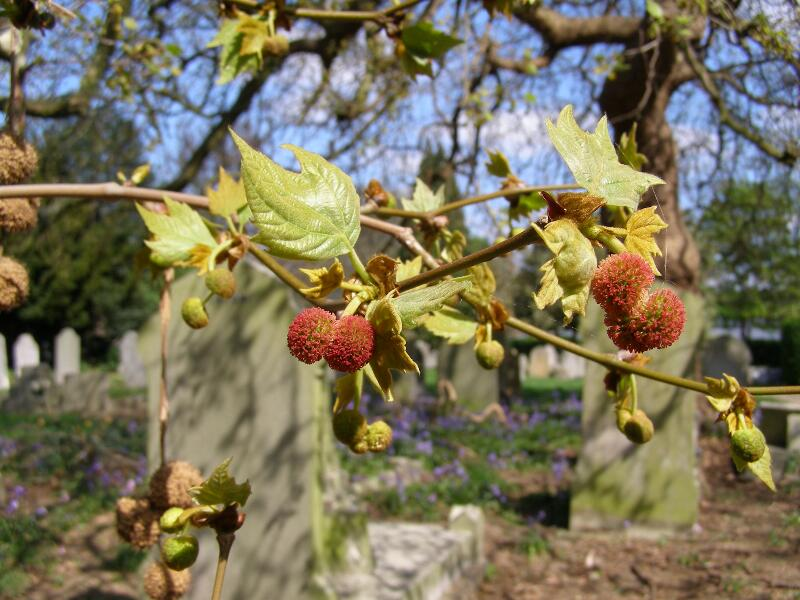 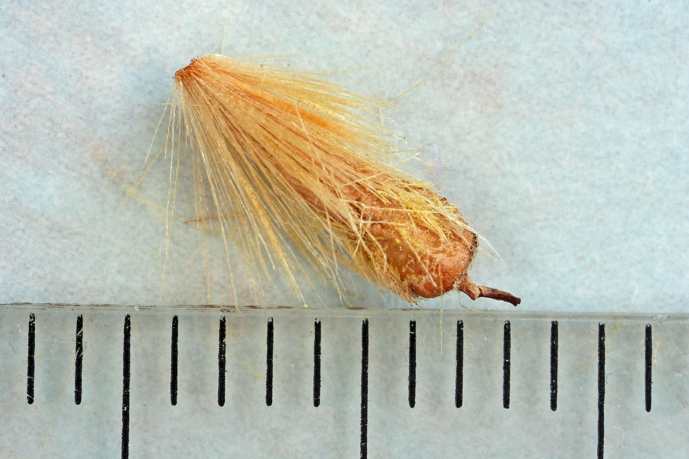 Male flowerheads
Female flowerheads
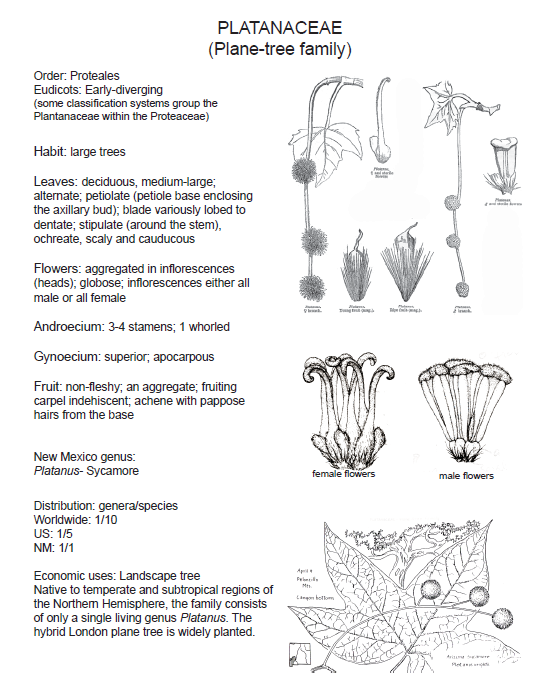 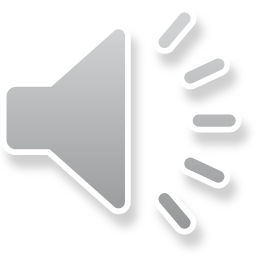 It’s a great manual, everybody makes a goof now and then.
NO!!!!
Proteales:  Platanaceae:  Platanus
Foliage–   
Calyx– 
Corolla—
Androecium–
Gynoecium–
Fruit–
Trees, lobed leaves, toothed
Flowerheads  unisexual,  flowers very reduced, in globose heads, 3-7 minute petals and sepals
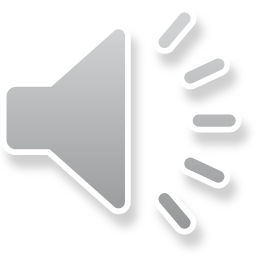 stamens 3-7
superior ovary
multiple of achenes